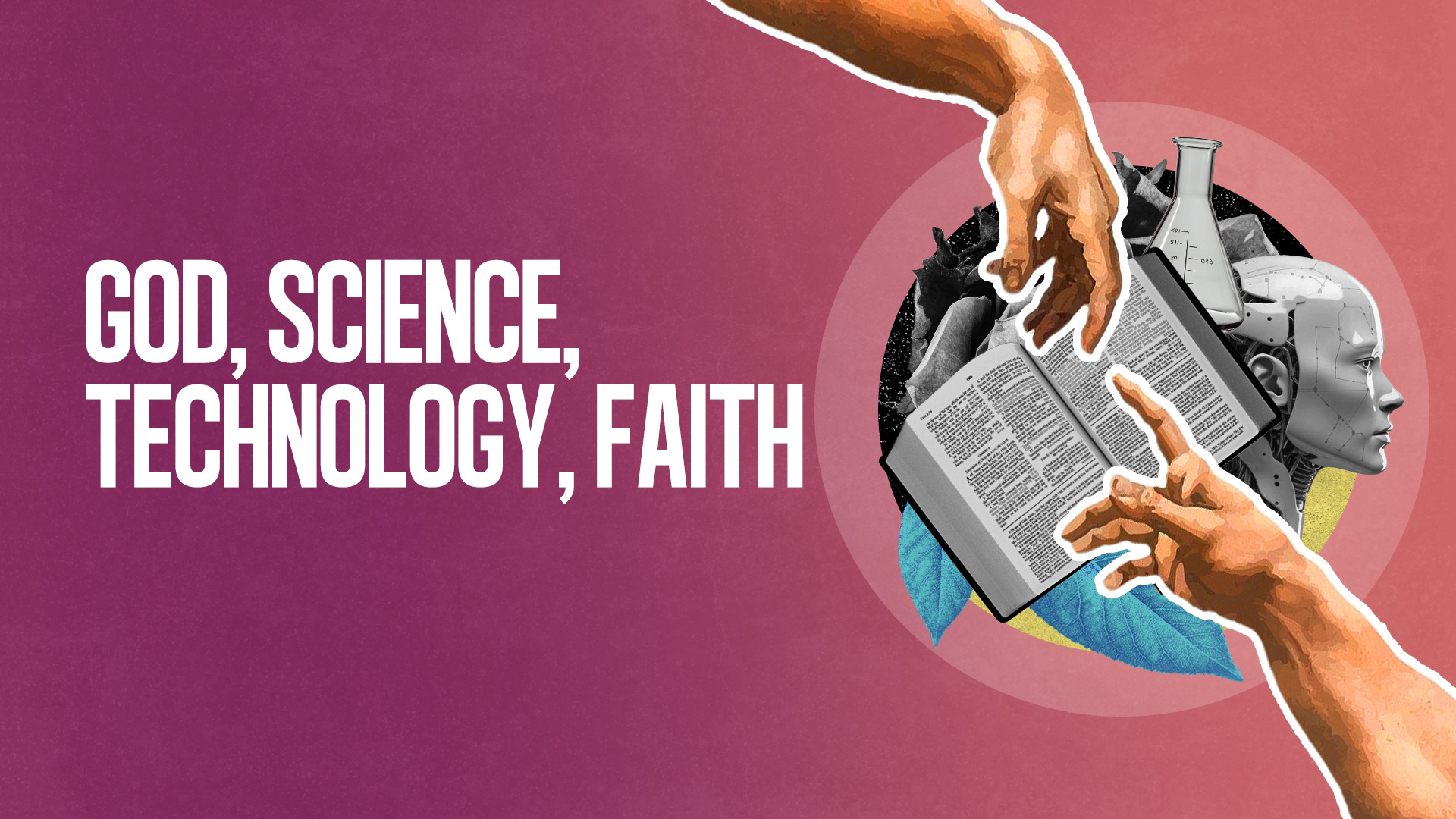 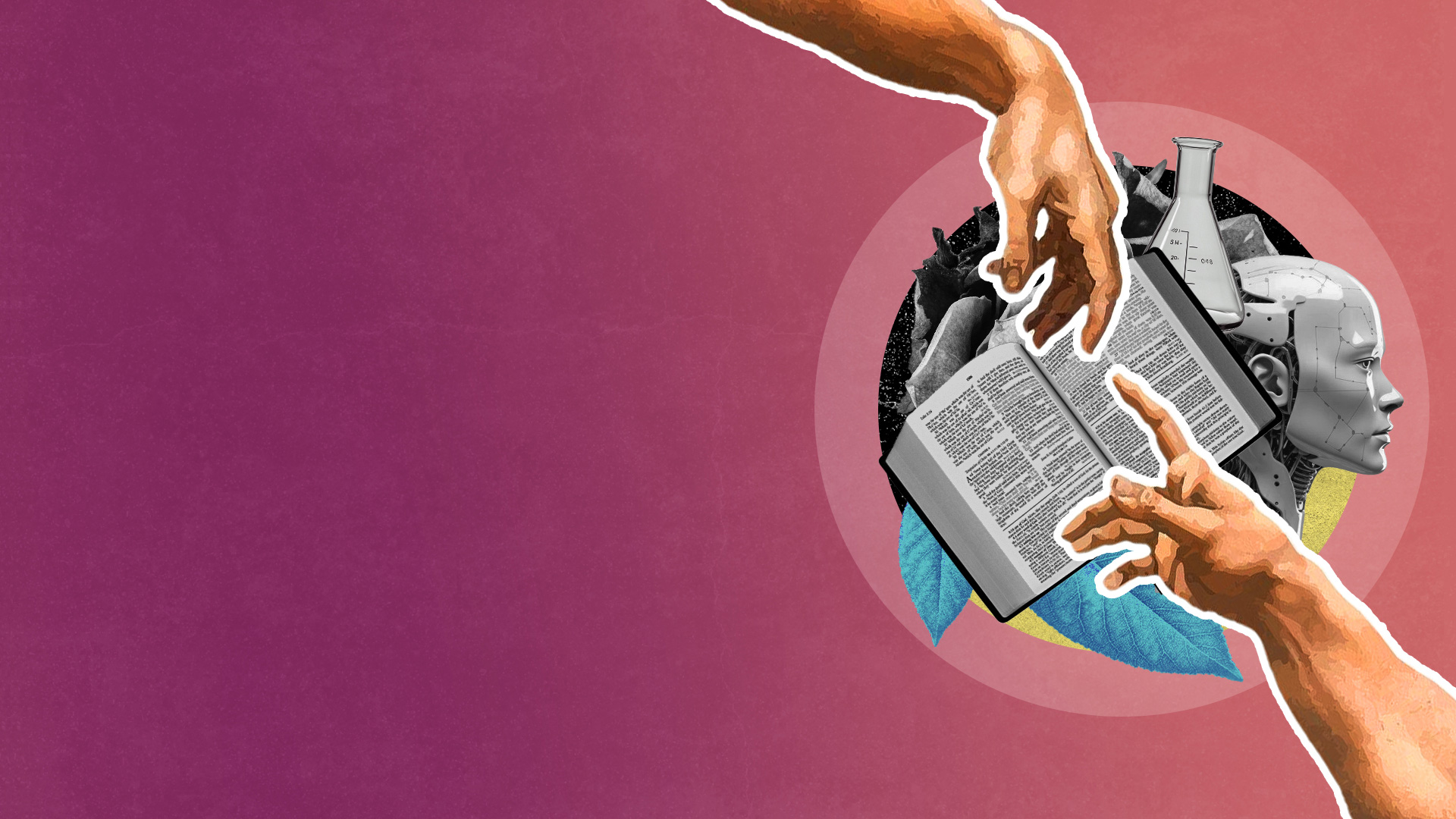 Isaiah 28:23-29
23 Give ear and hear my voice, Listen and hear my speech. 
24 Does the plowman keep plowing all day to sow? Does he keep turning his soil and breaking the clods? 
25 When he has leveled its surface, Does he not sow the black cummin And scatter the cummin, Plant the wheat in rows, The barley in the appointed place, And the spelt in its place?
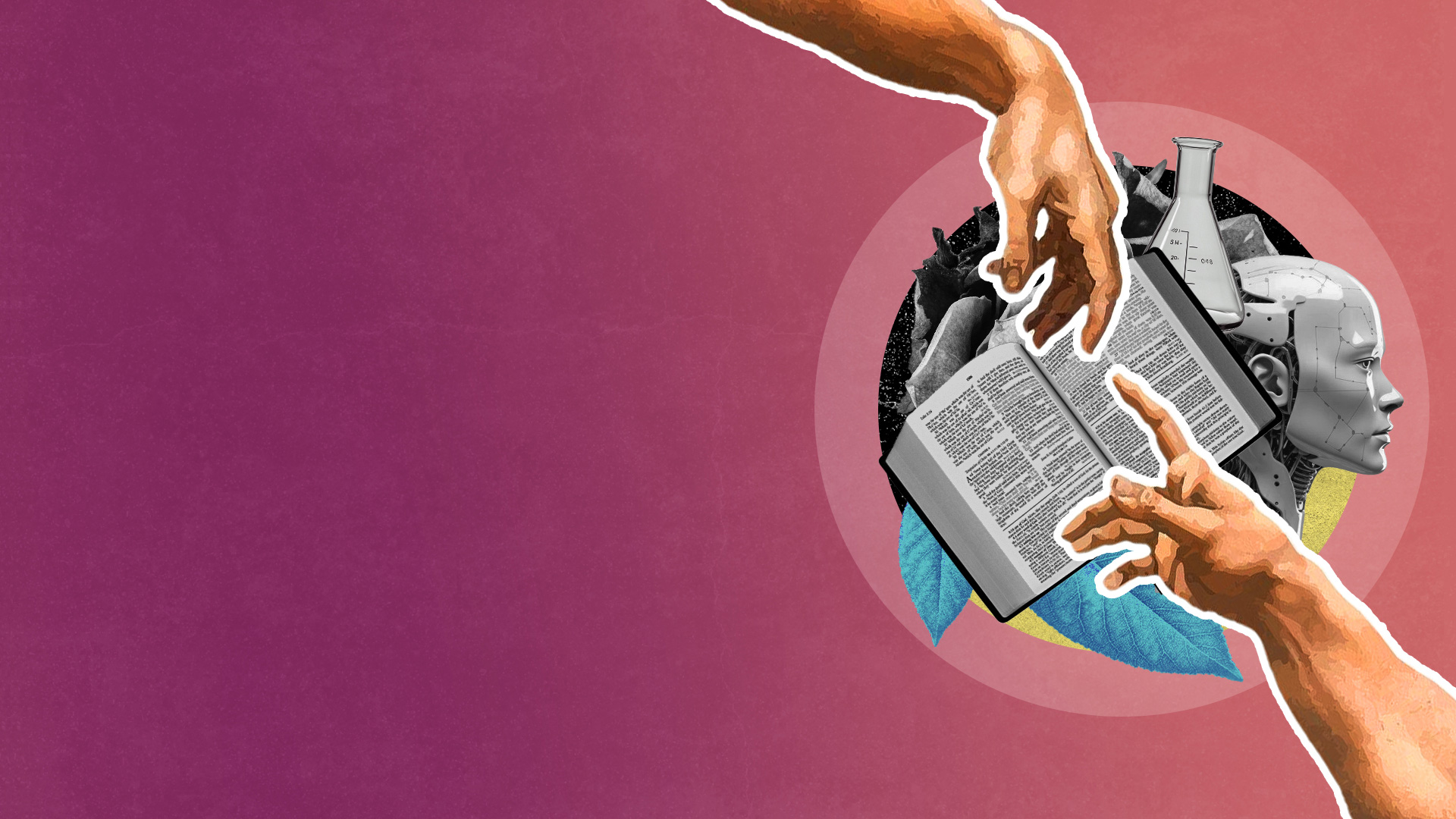 Isaiah 28:23-29
26 For He instructs him in right judgment, His God teaches him. 
27 For the black cummin is not threshed with a threshing sledge, Nor is a cartwheel rolled over the cummin; But the black cummin is beaten out with a stick, And the cummin with a rod.
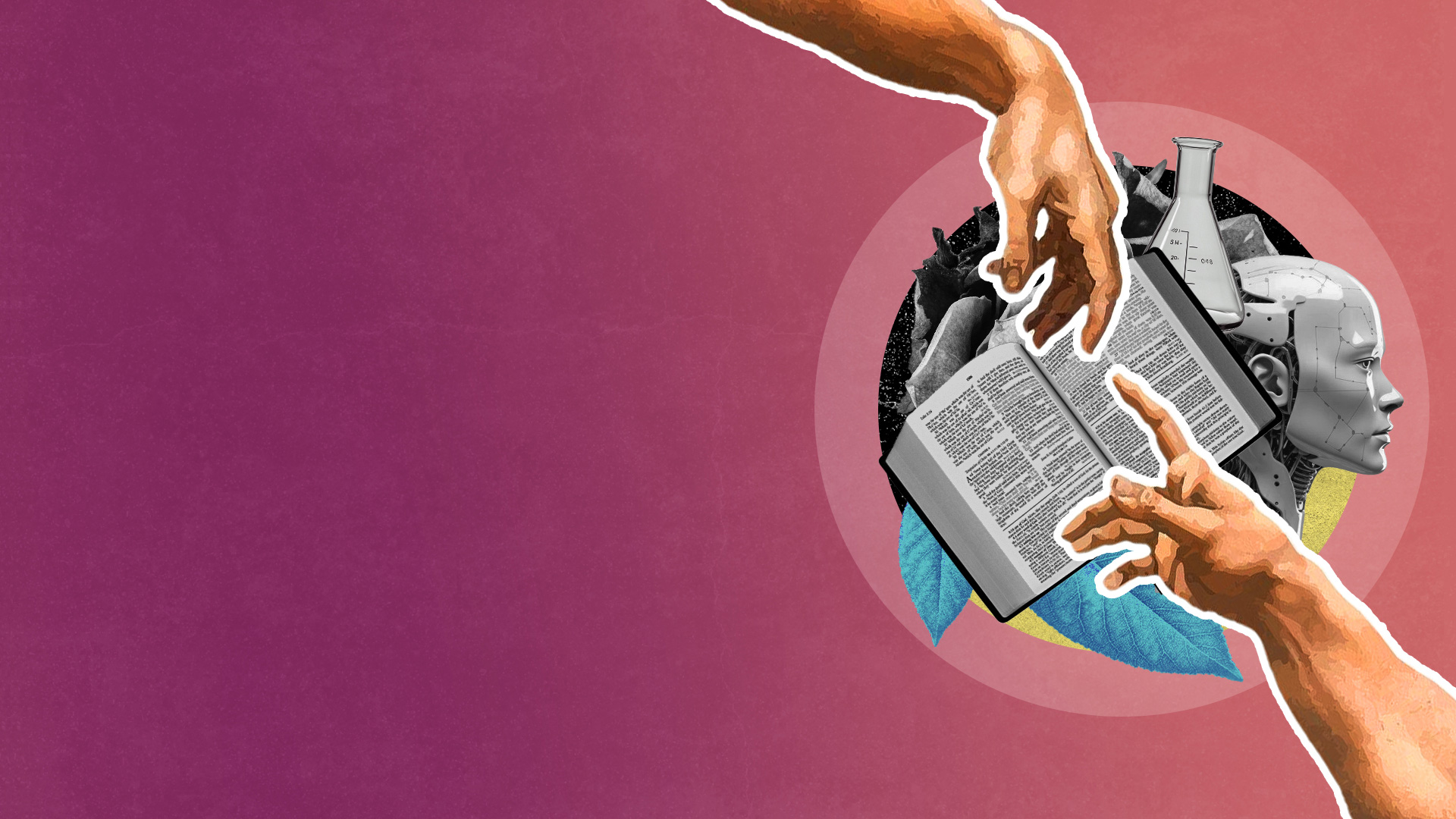 Isaiah 28:23-29
28 Bread flour must be ground; Therefore he does not thresh it forever, Break it with his cartwheel, Or crush it with his horsemen. 
29 This also comes from the LORD of hosts, Who is wonderful in counsel and excellent in guidance.
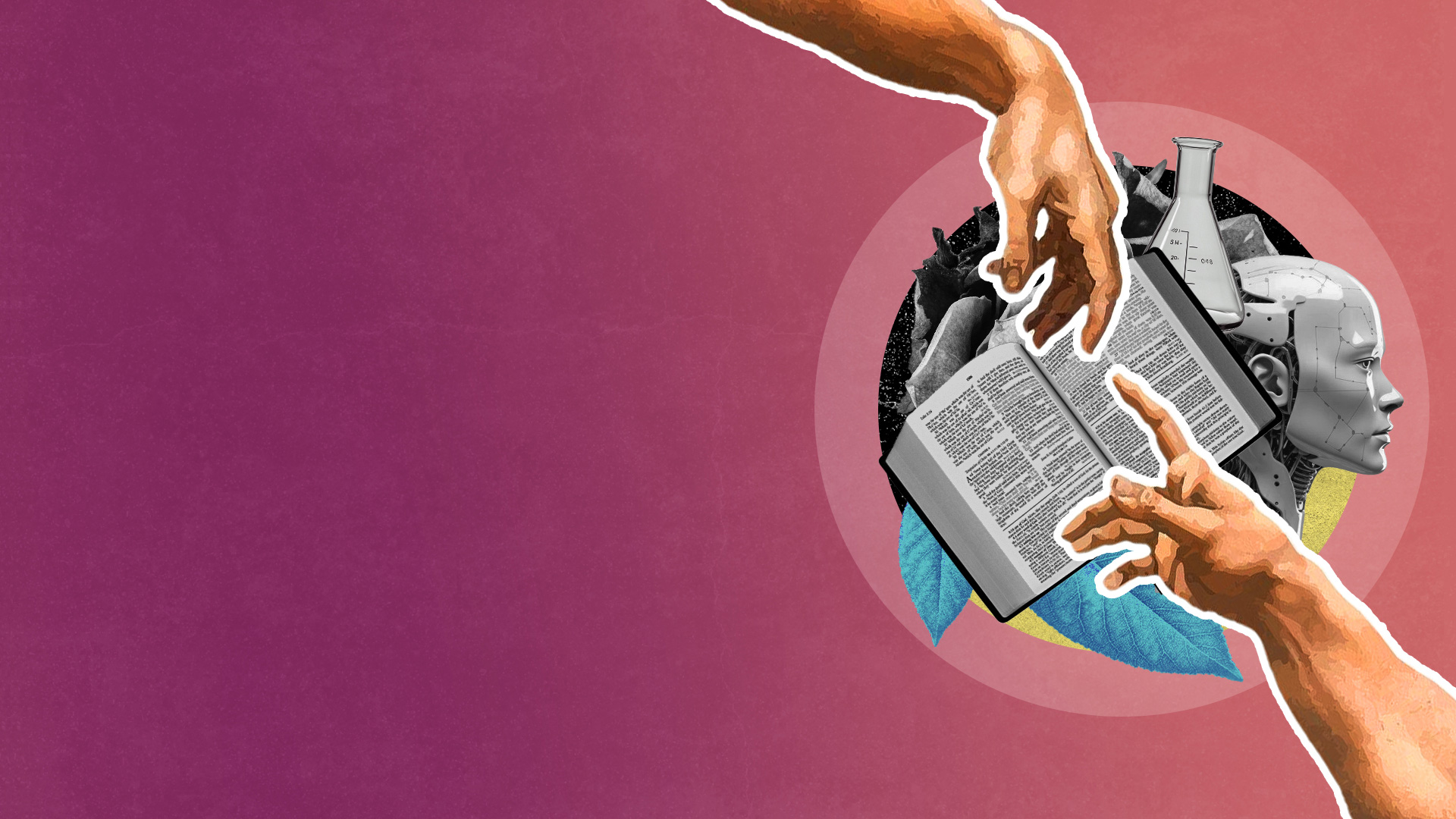 GOD INSPIRES AND INSTRUCTS OUR INVOLVEMENT WITH HIS CREATION
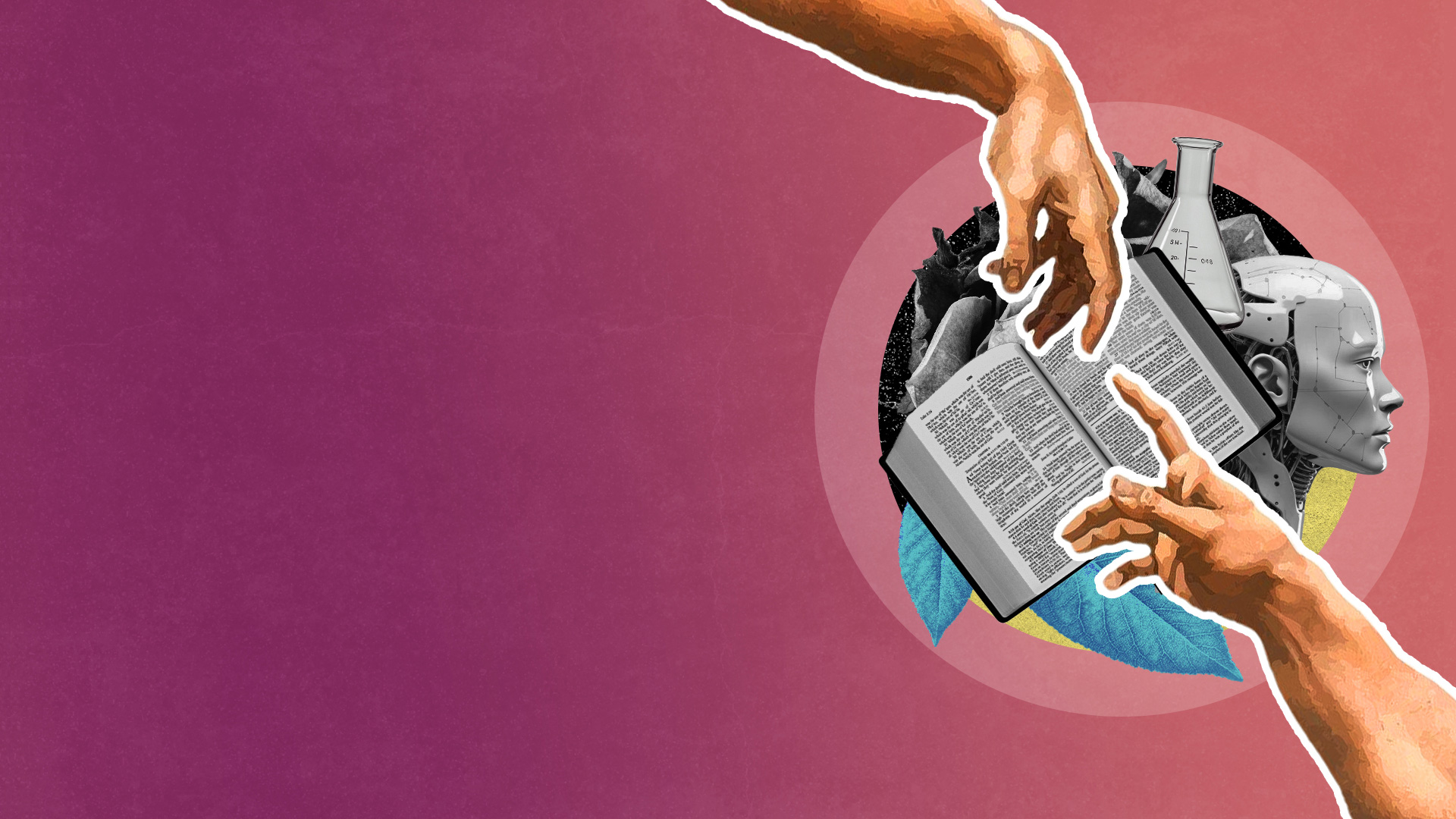 THE SECRET THINGS
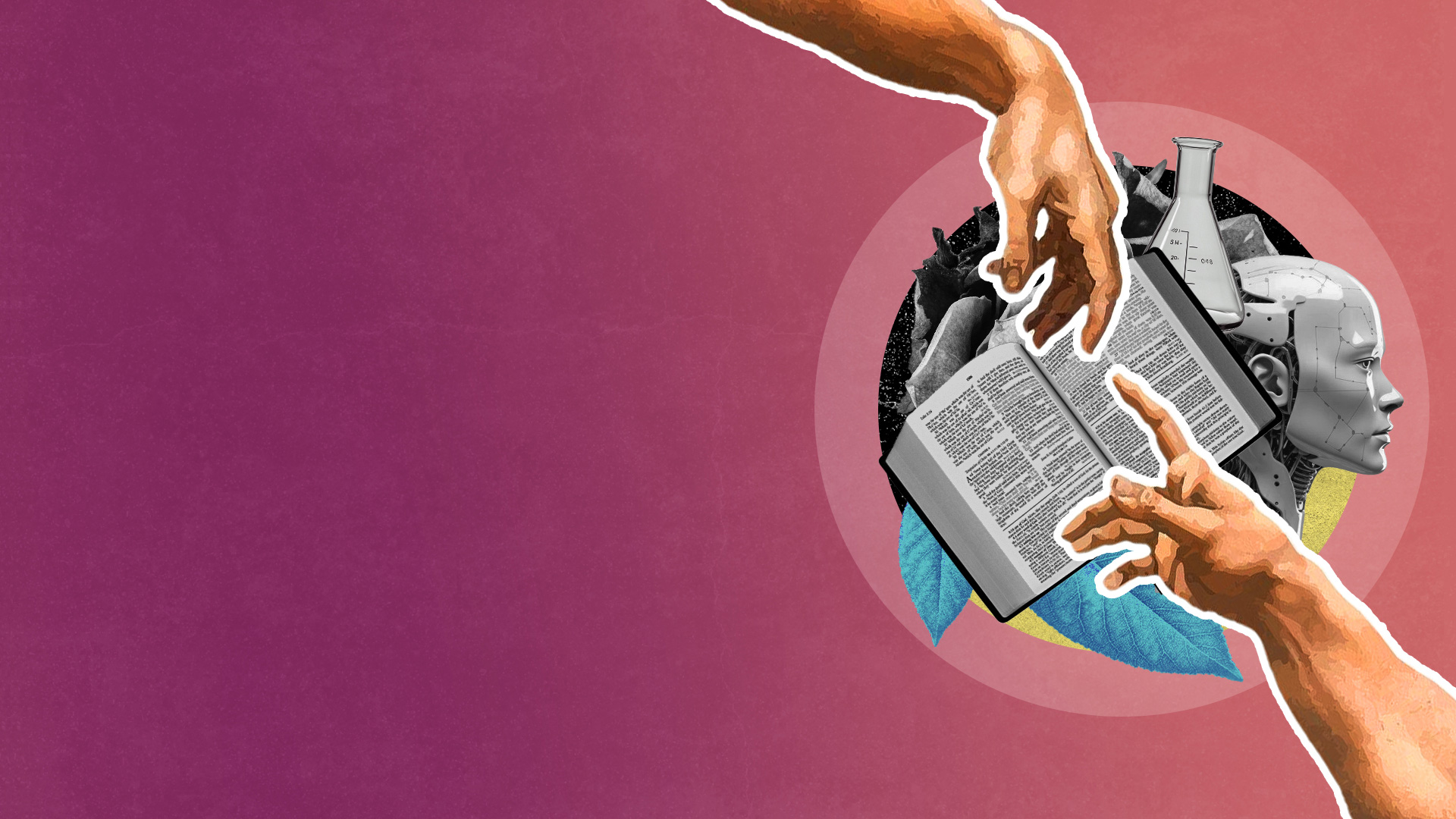 Deuteronomy 29:29
The secret things belong to the LORD our God, but those things which are revealed belong to us and to our children forever, that we may do all the words of this law.
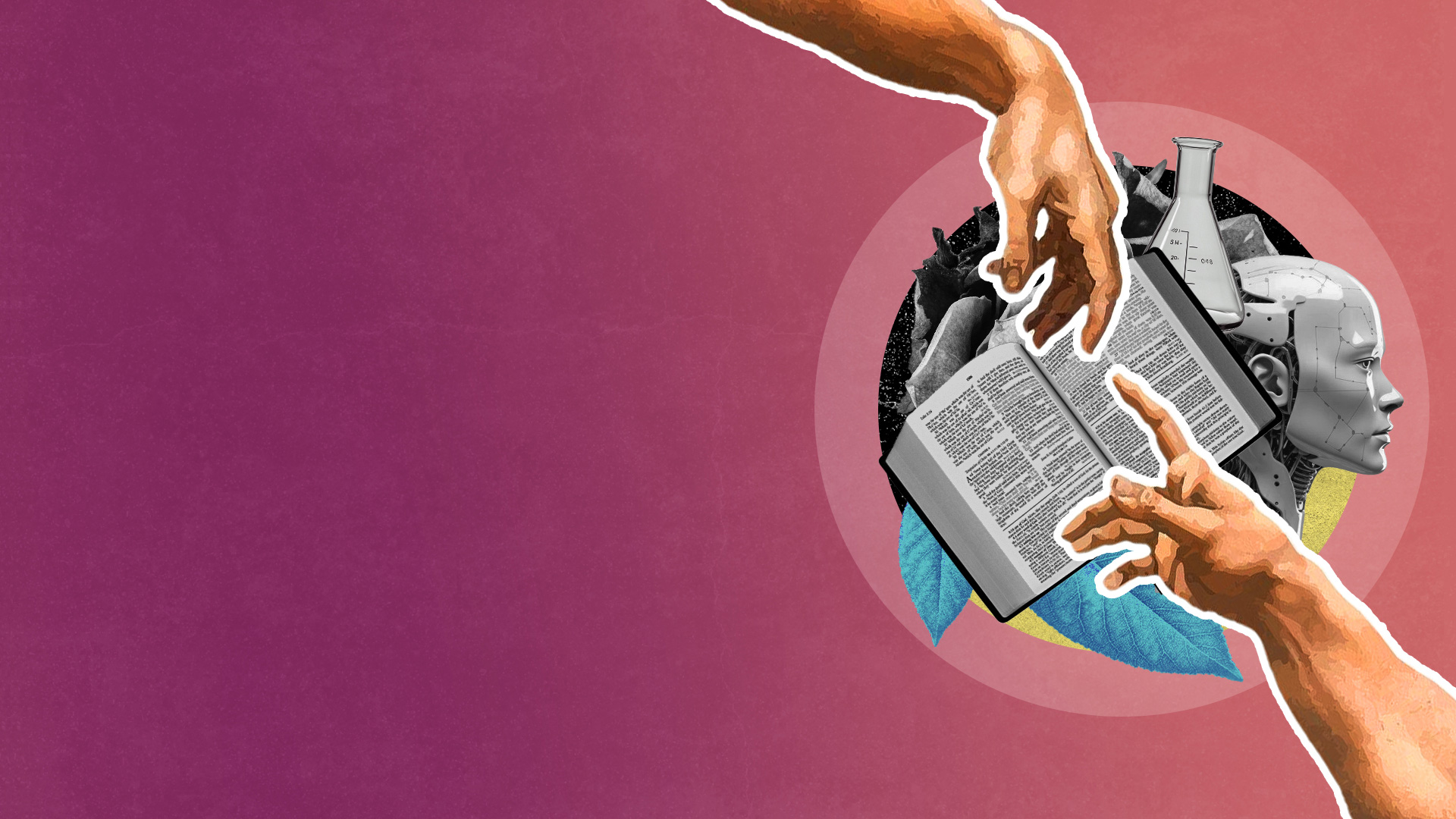 SEARCHING OUT A MATTER
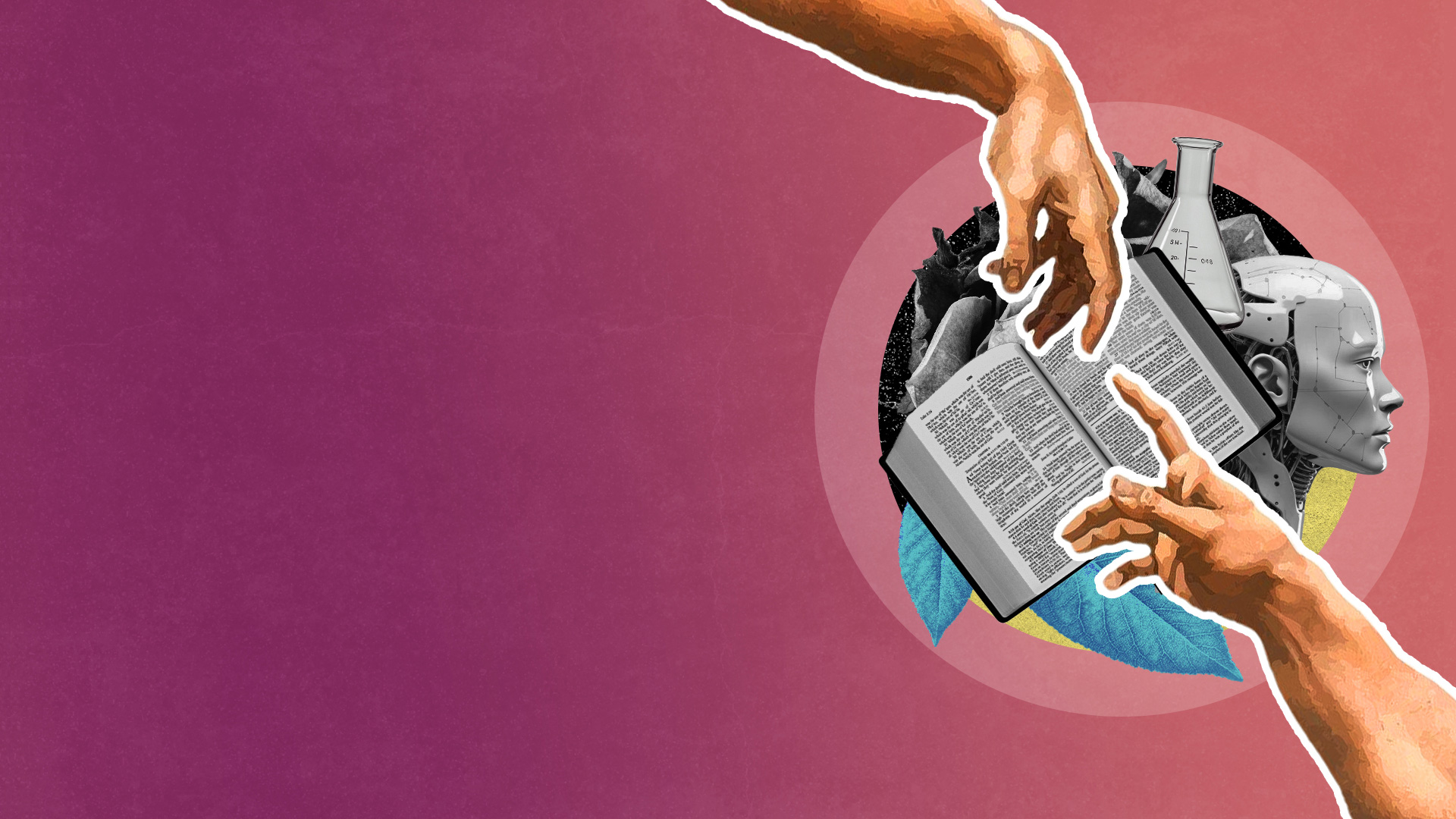 Proverbs 25:2
It is the glory of God to conceal a matter, But the glory of kings is to search out a matter.
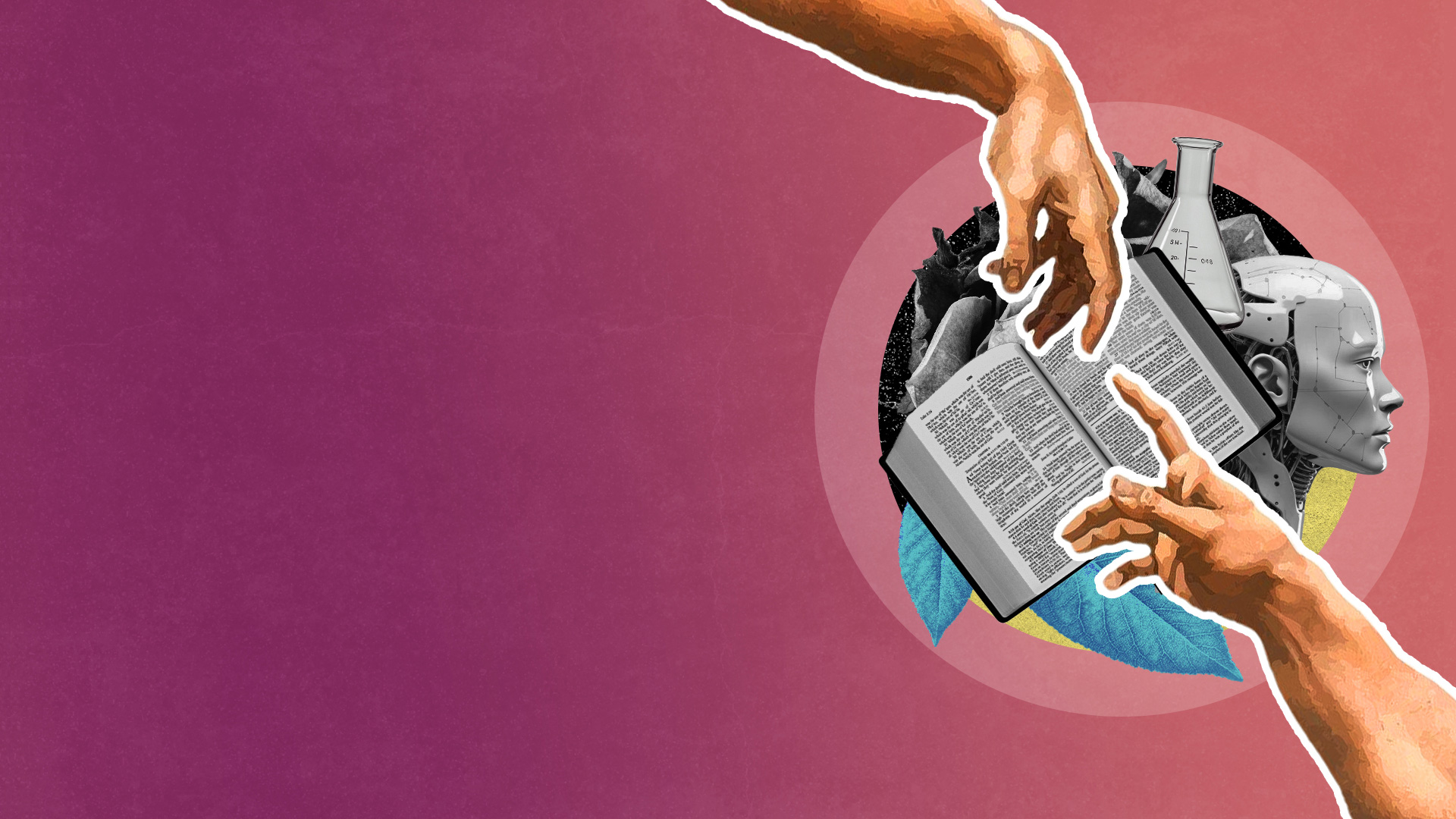 Proverbs 25:2 (GNB) 
We honor God for what he conceals; we honor kings for what they explain.
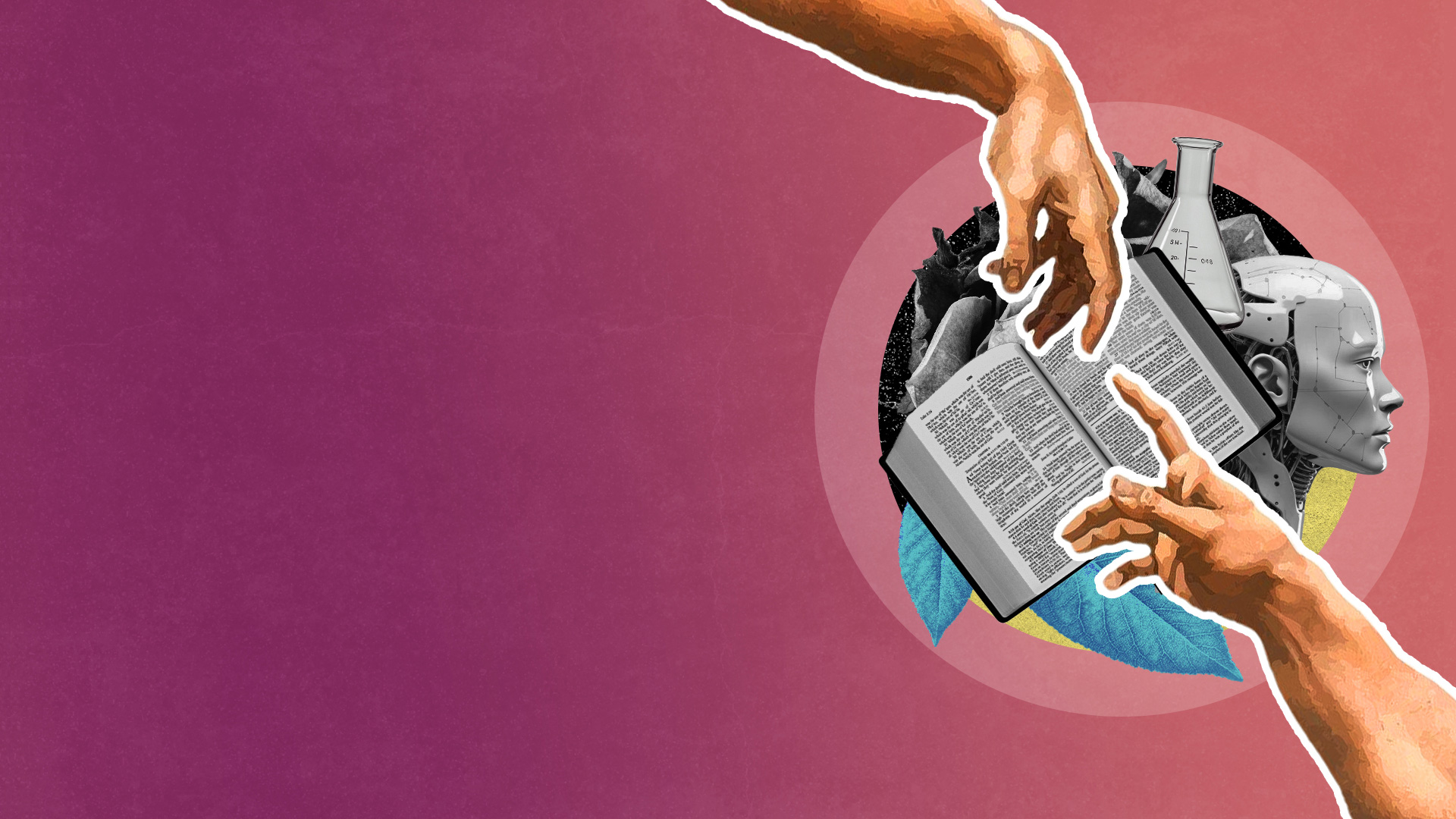 THE EXPLOSION OF KNOWLEDGE – A FULFILLMENT OF END TIME PROPHECY
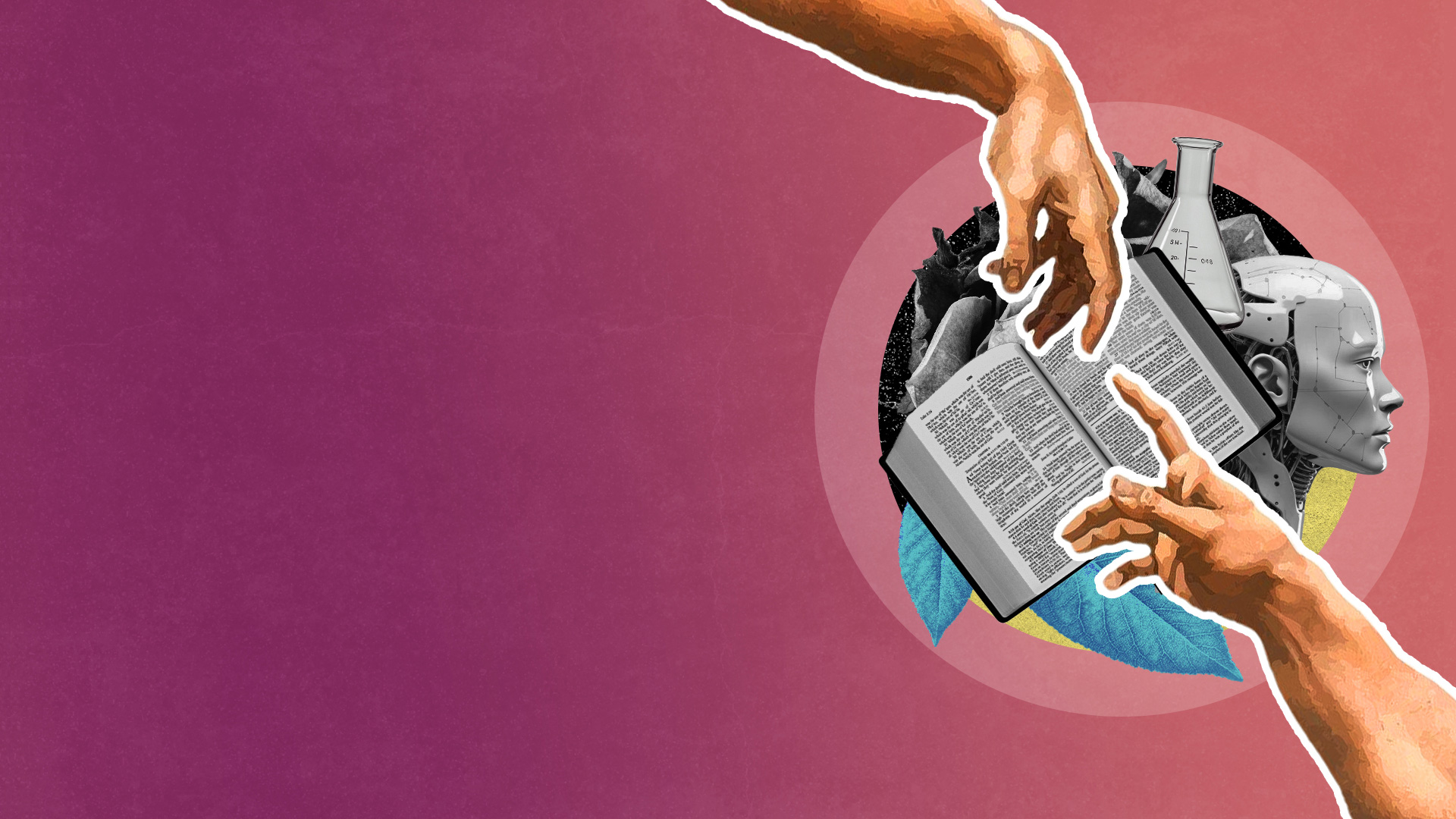 Daniel 12:4 (ESV) 
But you, Daniel, shut up the words, and seal the book until the time of the end. Many shall run to and fro, and knowledge shall increase.
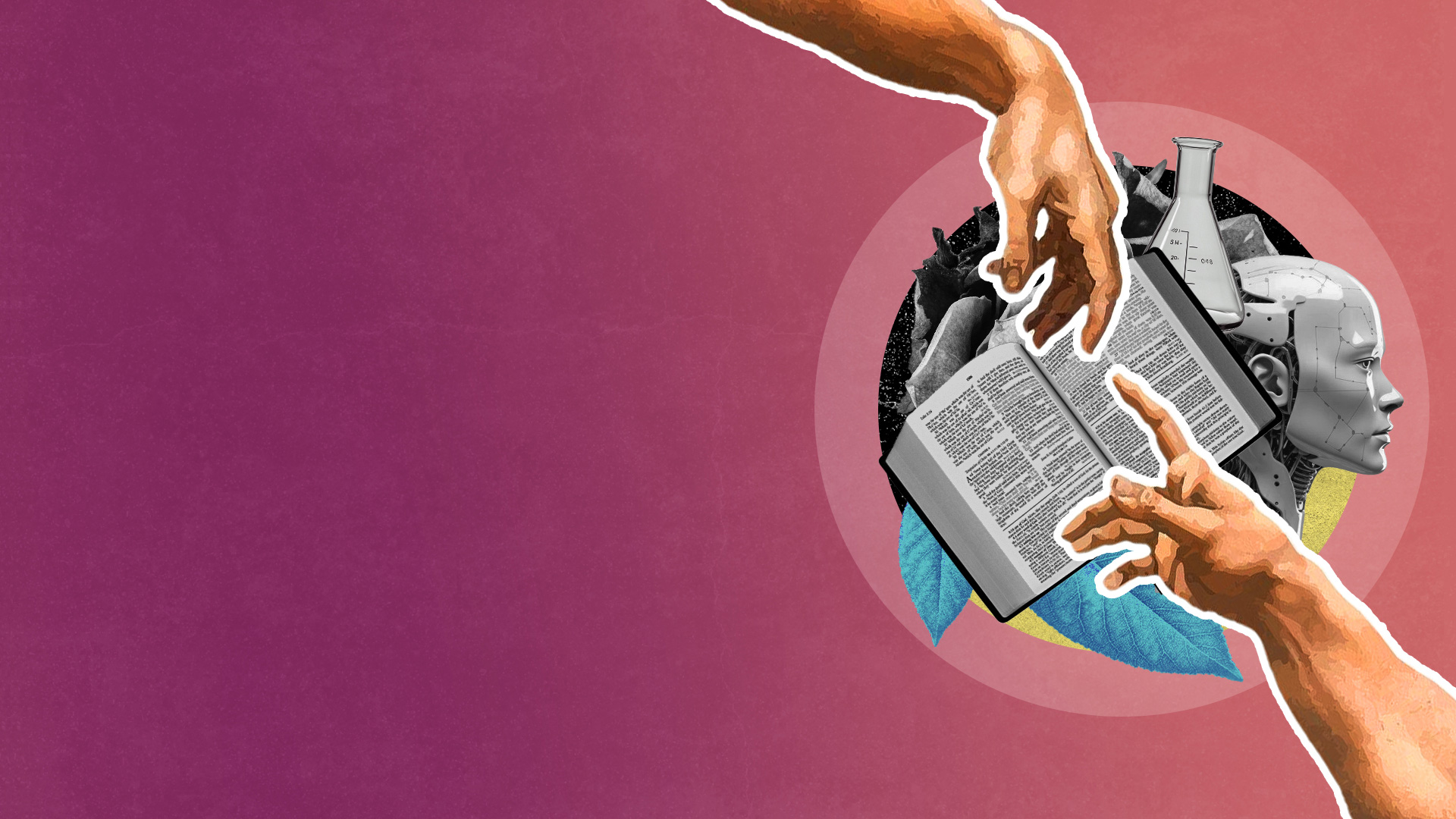 SPIRITUAL AND ETHICAL DILEMAS
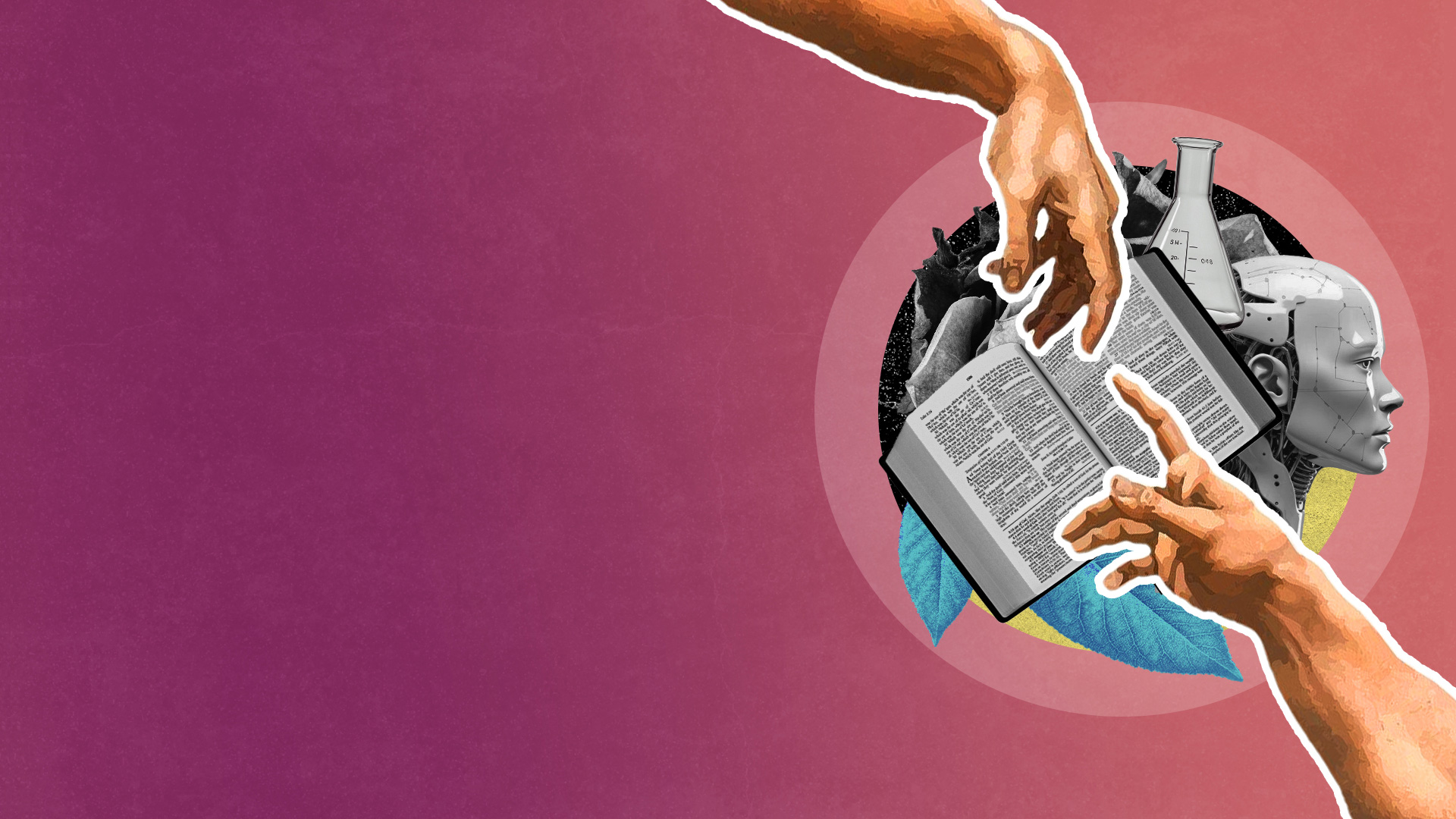 A brief about Artificial Intelligence (AI)
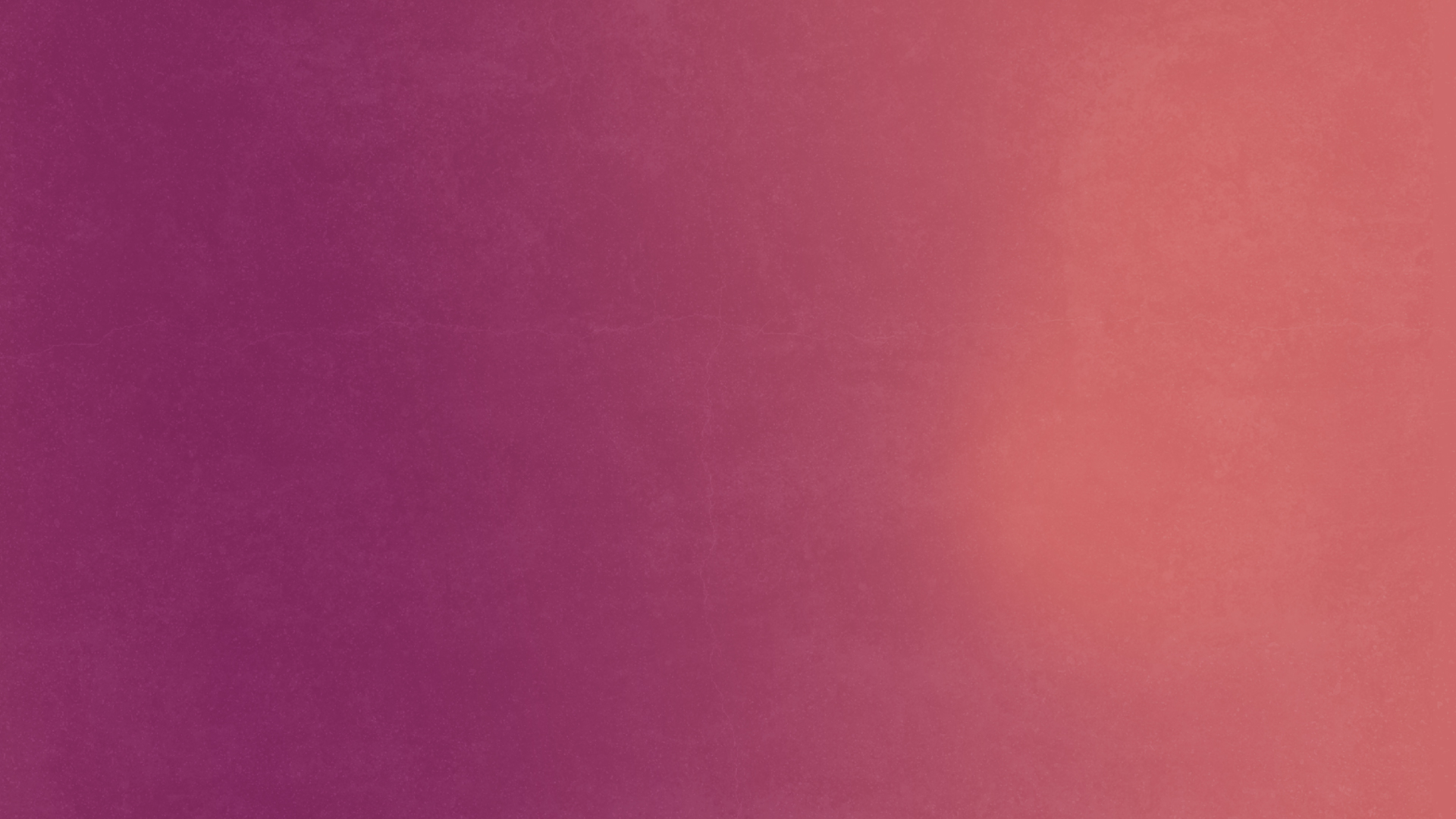 A brief about Artificial Intelligence (AI)
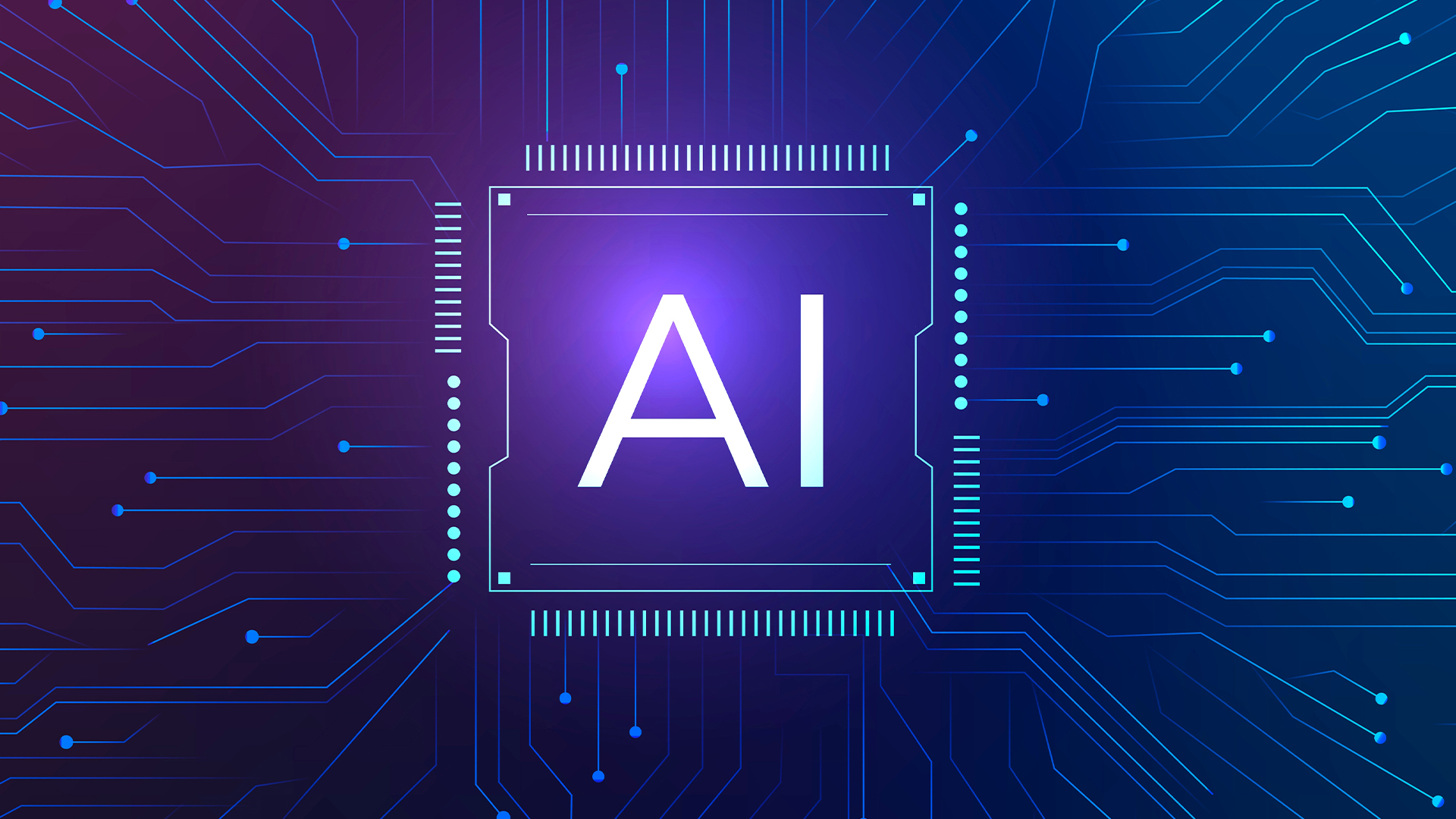 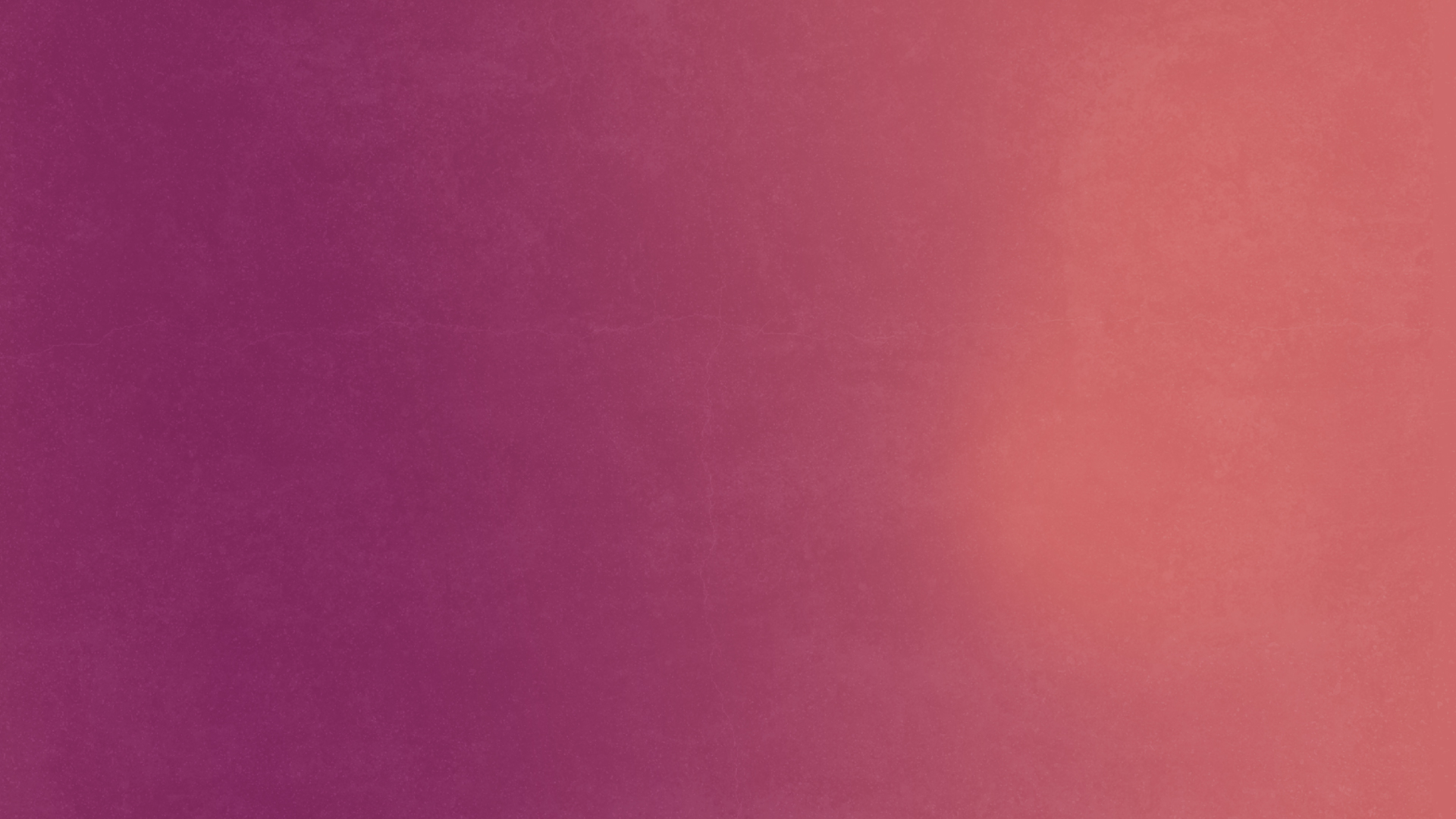 A brief about Neural Implants
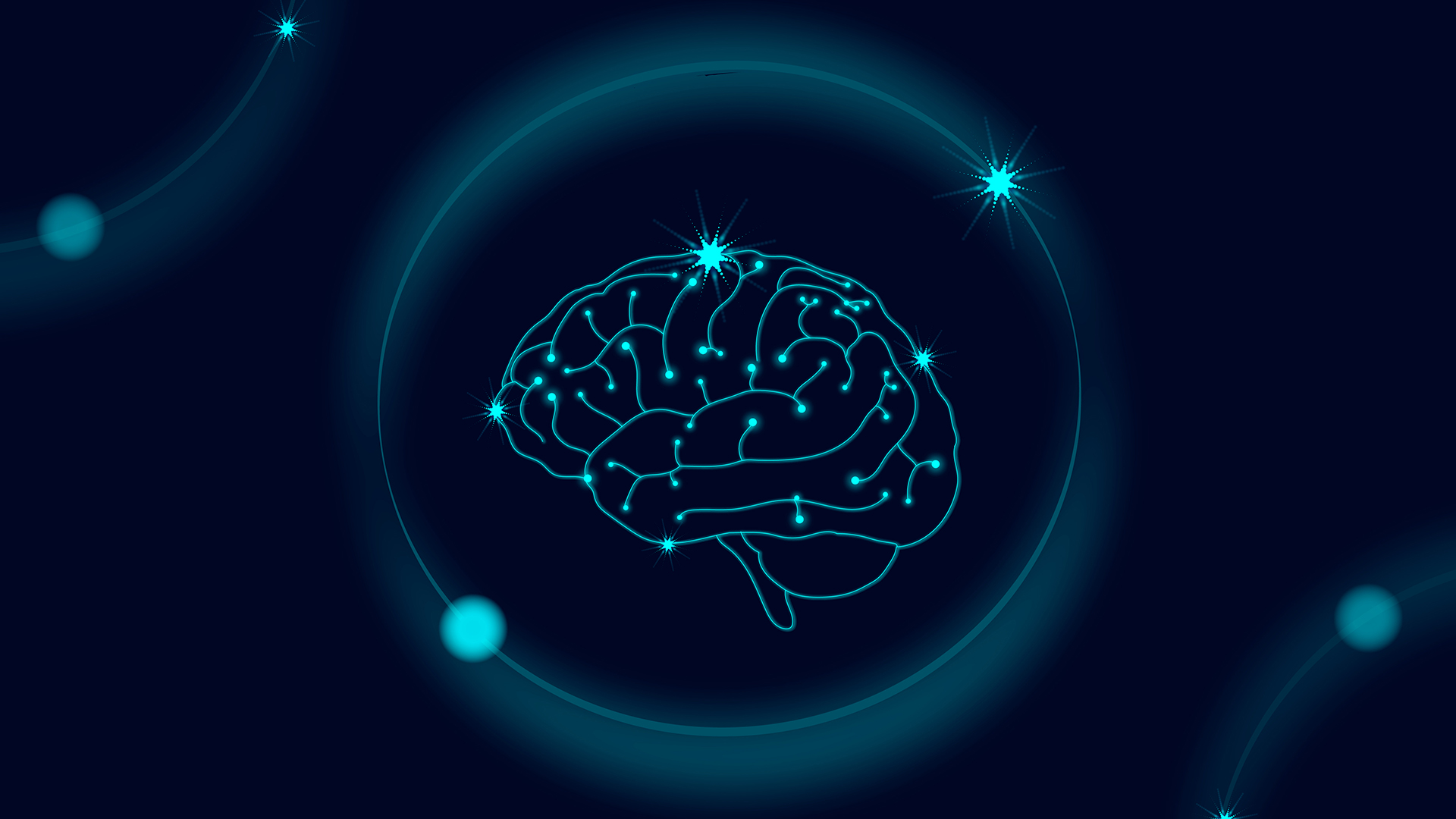 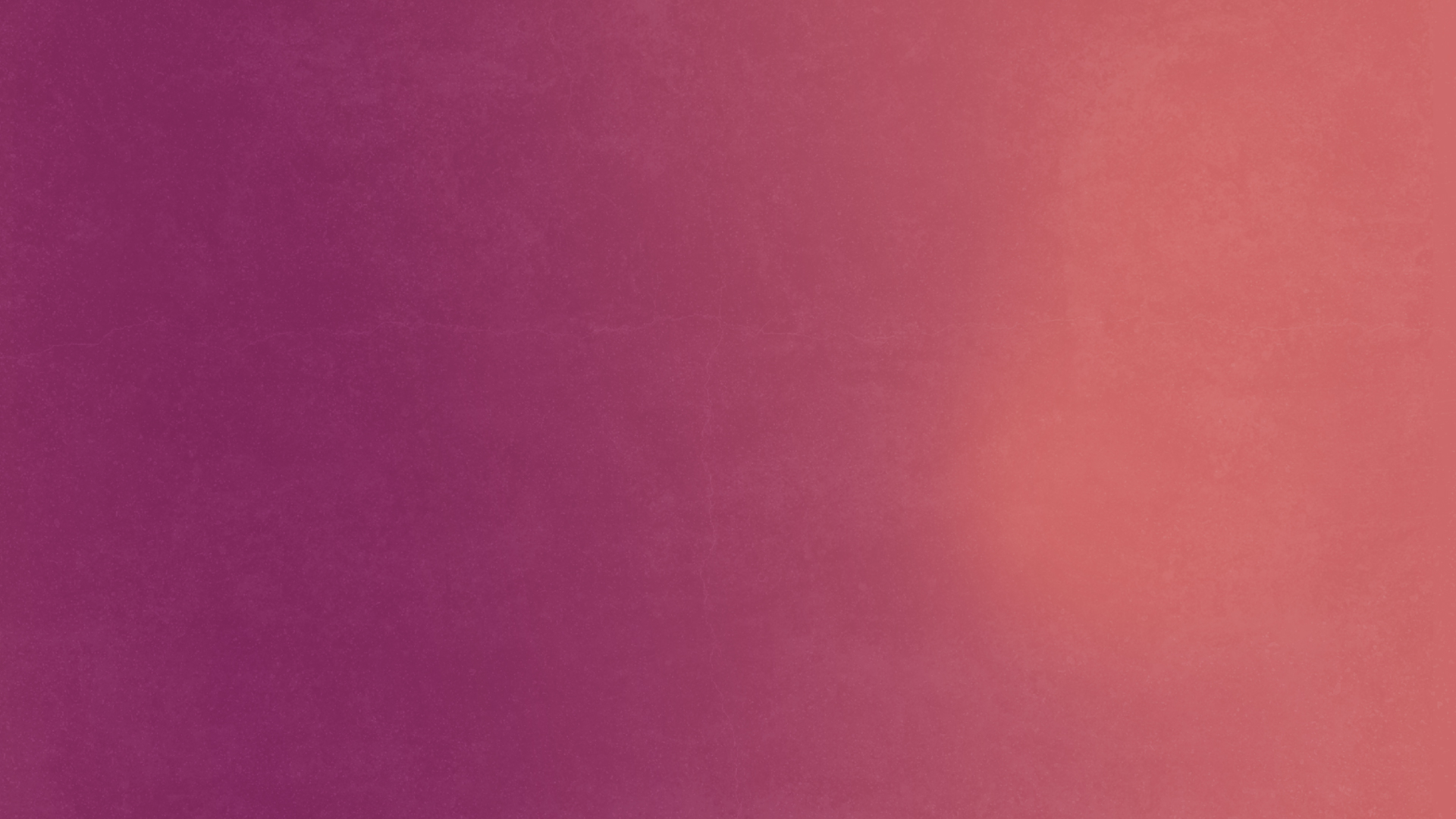 A brief about In Vitro Fertilization (IVF) and Frozen Embryos
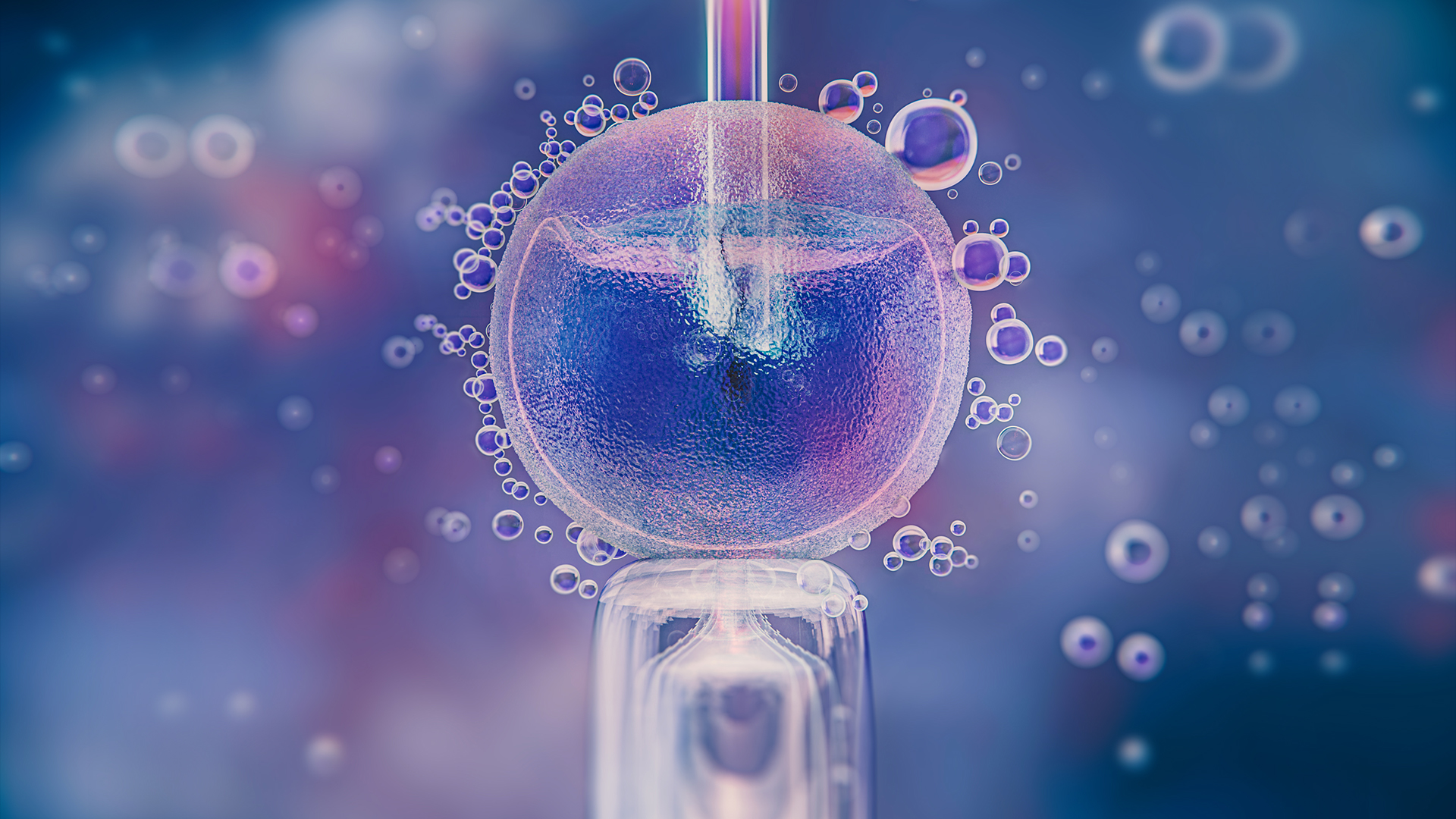 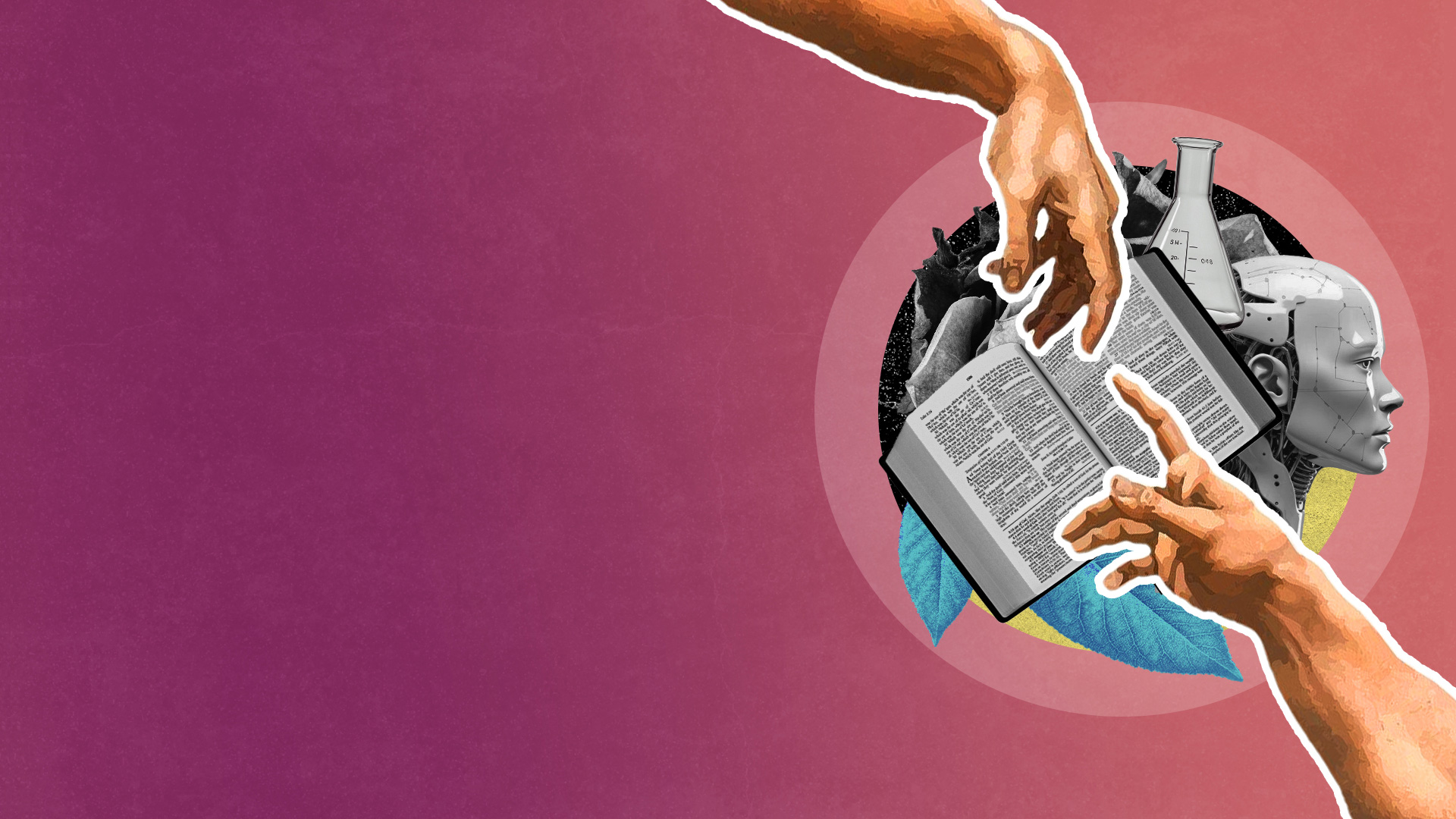 WISDOM FROM GOD AND EARTHLY WISDOM
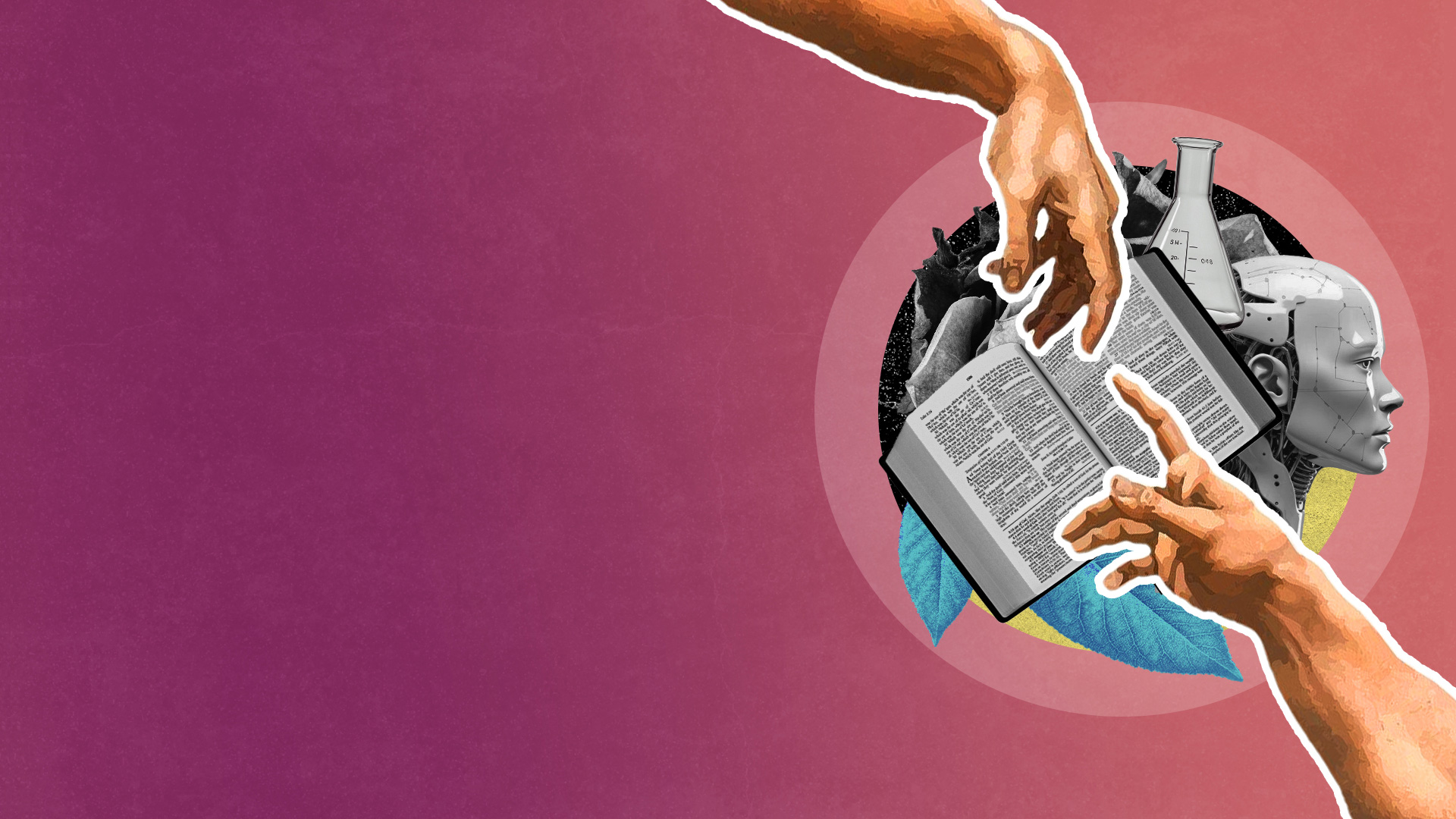 James 3:13-18
13 Who is wise and understanding among you? Let him show by good conduct that his works are done in the meekness of wisdom. 
14 But if you have bitter envy and self-seeking in your hearts, do not boast and lie against the truth. 
15 This wisdom does not descend from above, but is earthly, sensual, demonic.
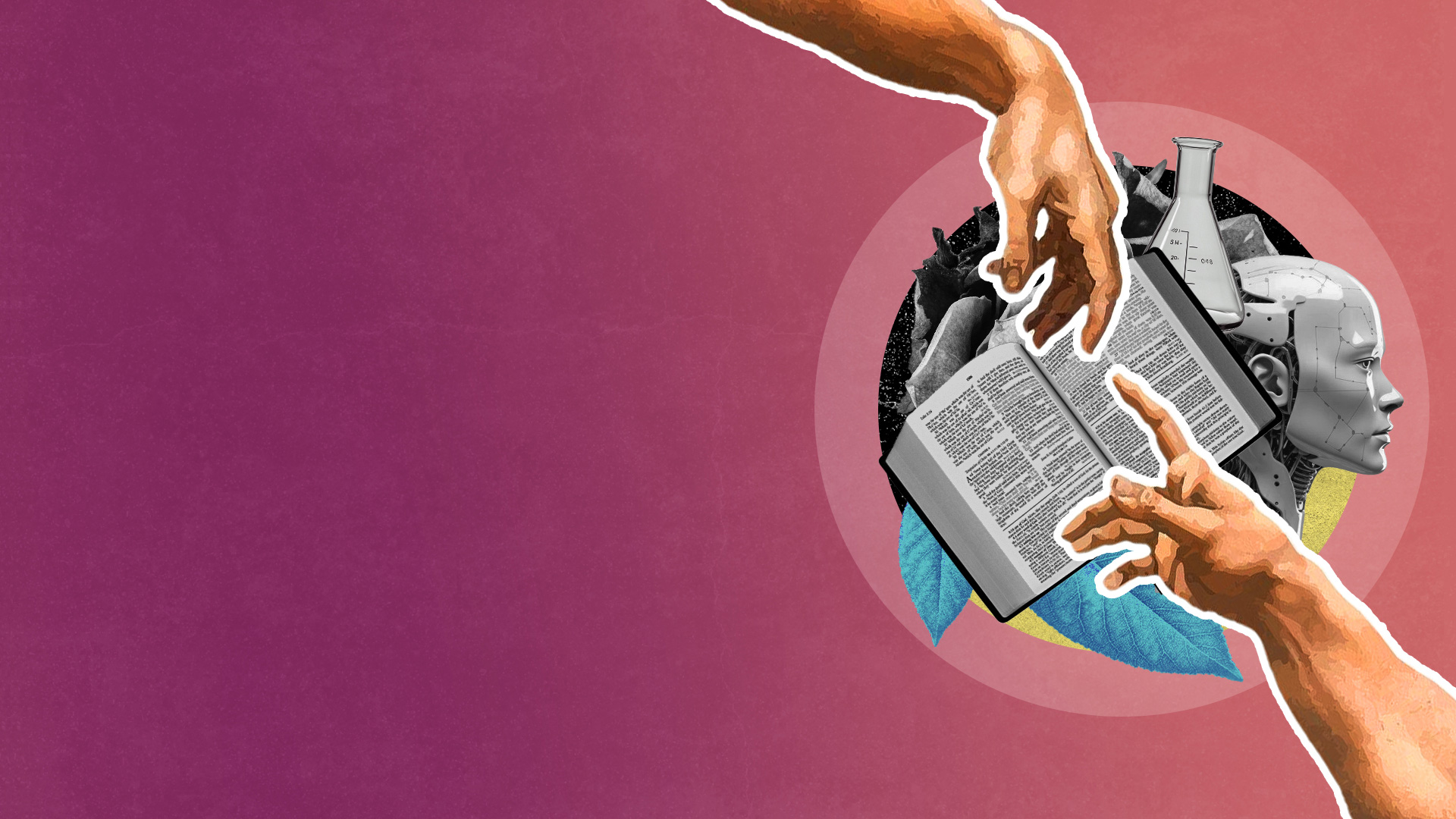 James 3:13-18
16 For where envy and self-seeking exist, confusion and every evil thing are there. 
17 But the wisdom that is from above is first pure, then peaceable, gentle, willing to yield, full of mercy and good fruits, without partiality and without hypocrisy. 
18 Now the fruit of righteousness is sown in peace by those who make peace.
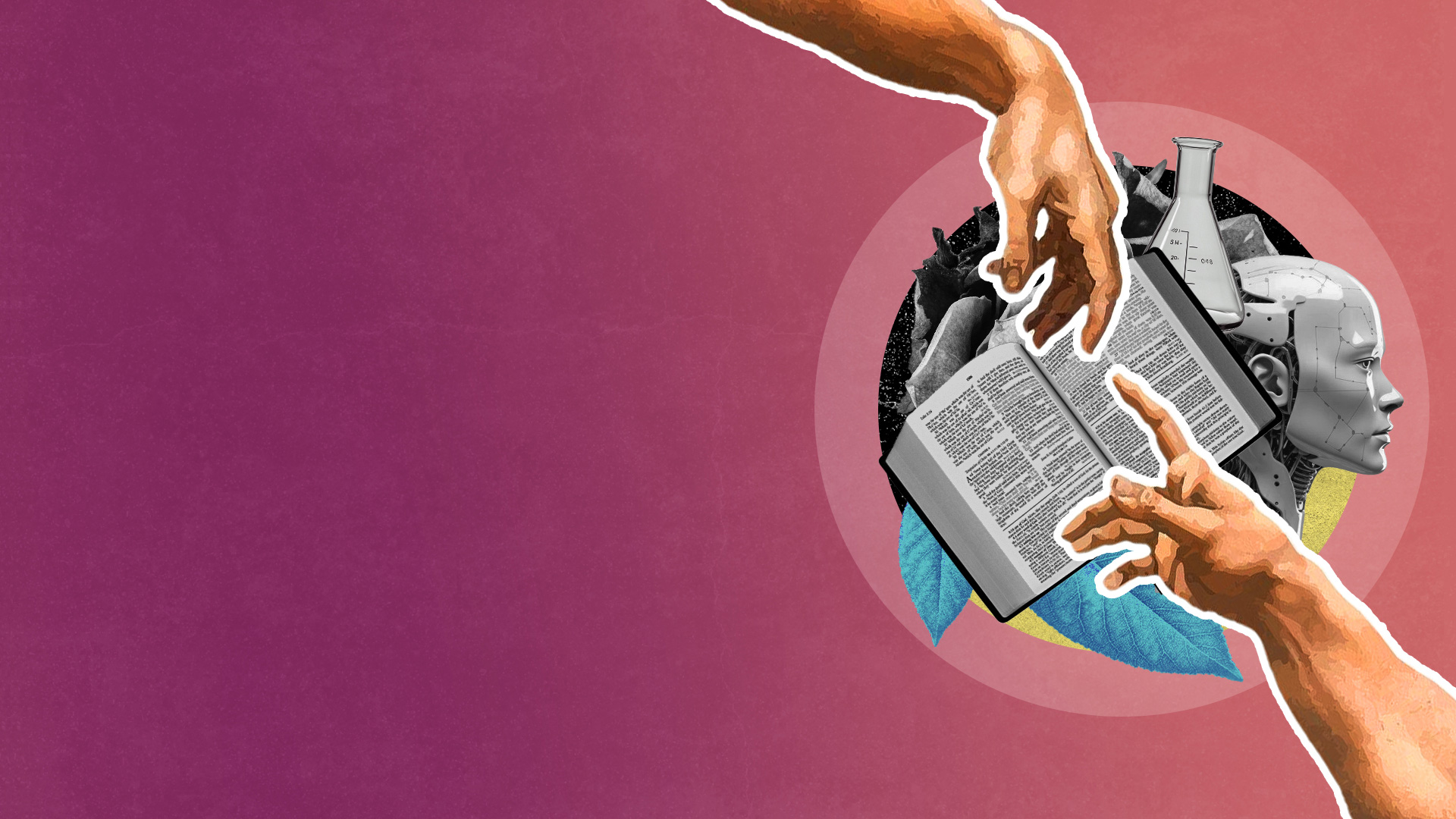 Romans 1:22,23
22 Professing to be wise, they became fools, 
23 and changed the glory of the incorruptible God into an image made like corruptible man—and birds and four-footed animals and creeping things.
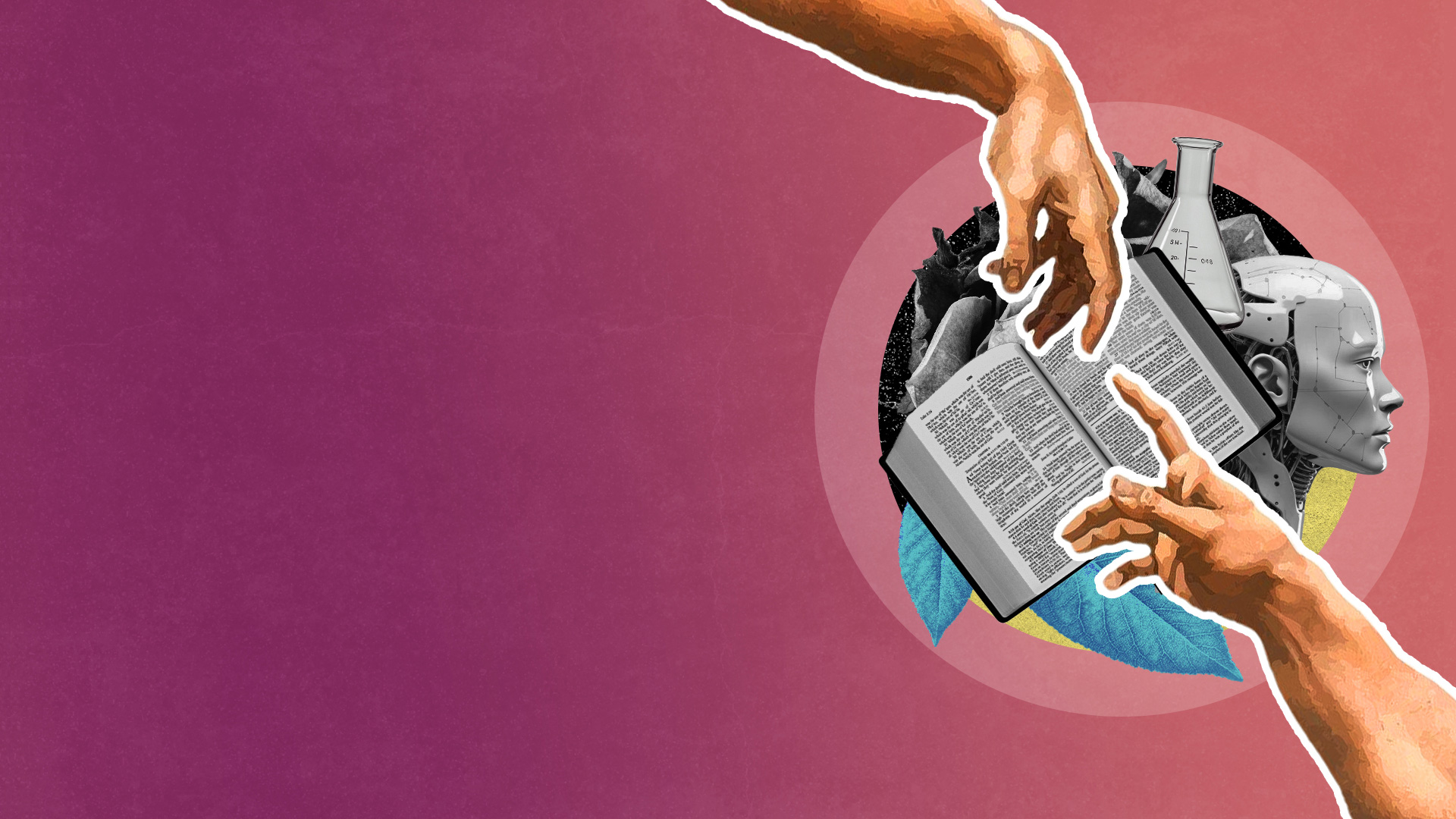 1 Corinthians 1:20,21
20 Where is the wise? Where is the scribe? Where is the disputer of this age? Has not God made foolish the wisdom of this world? 
21 For since, in the wisdom of God, the world through wisdom did not know God, it pleased God through the foolishness of the message preached to save those who believe.
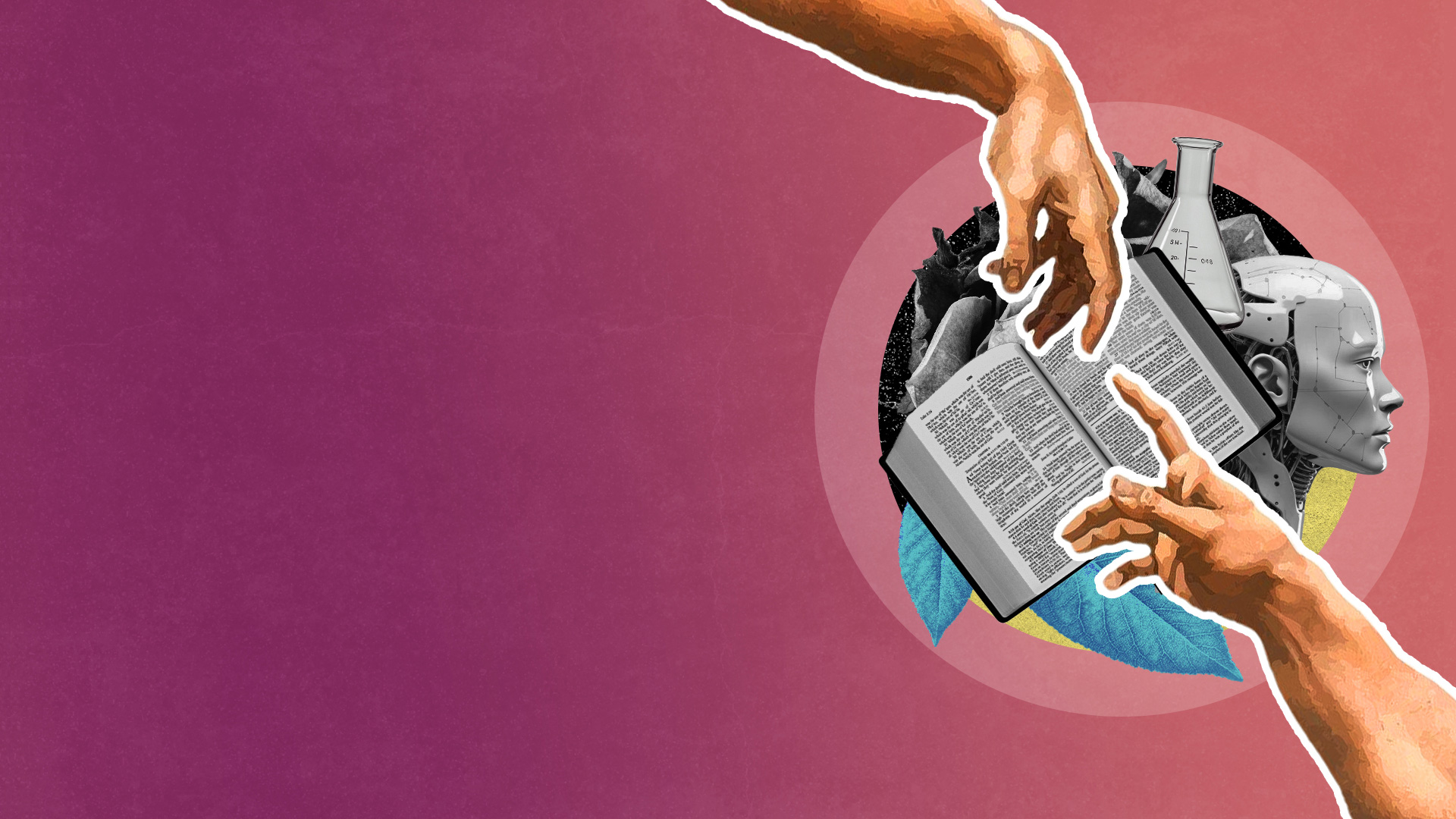 1 Corinthians 3:18-20
18 Let no one deceive himself. If anyone among you seems to be wise in this age, let him become a fool that he may become wise. 
19 For the wisdom of this world is foolishness with God. For it is written, "HE CATCHES THE WISE IN THEIR OWN CRAFTINESS"; 
20 and again, "THE LORD KNOWS THE THOUGHTS OF THE WISE, THAT THEY ARE FUTILE."
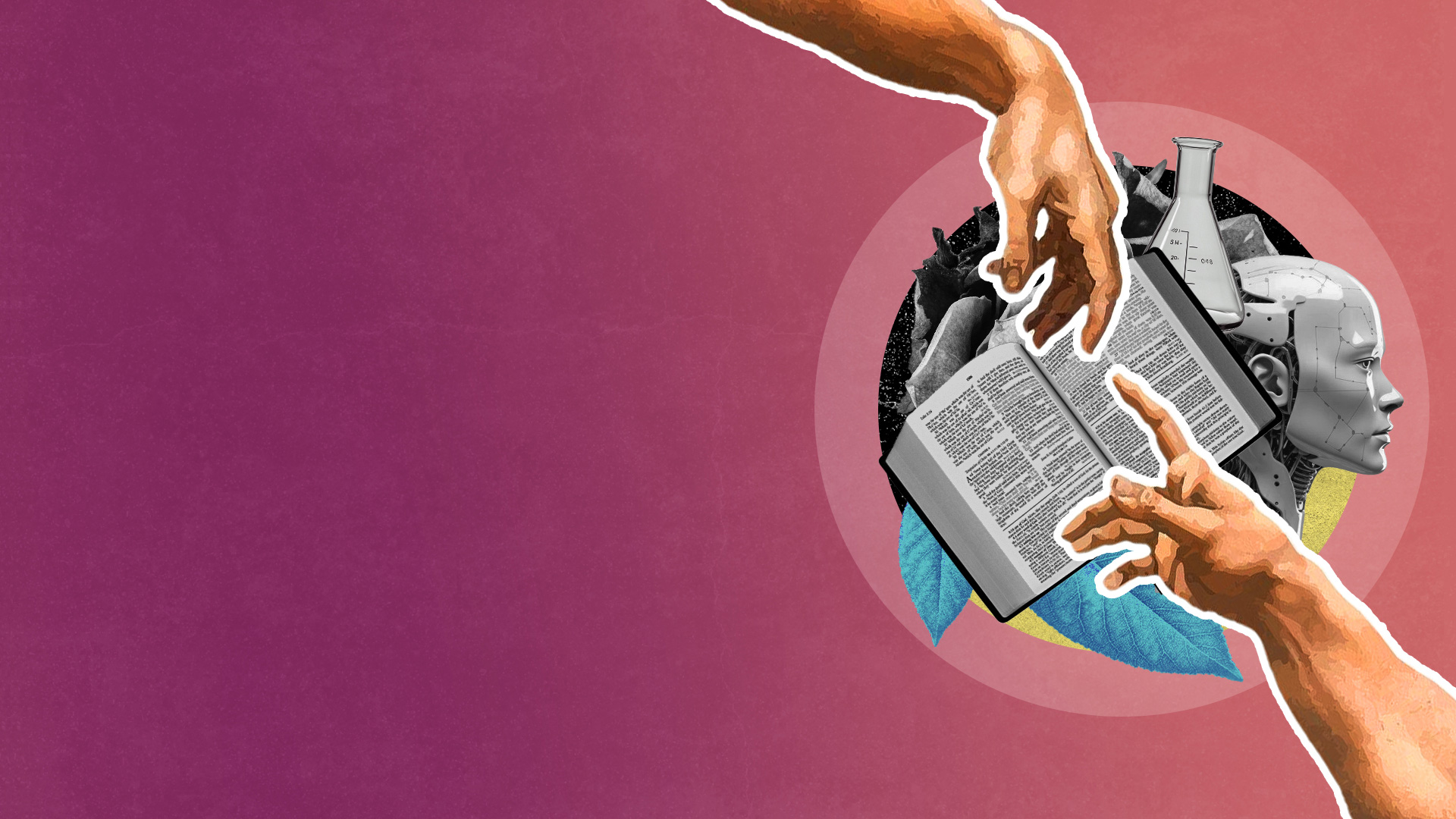 WISDOM FROM GOD AND EARTHLY WISDOM
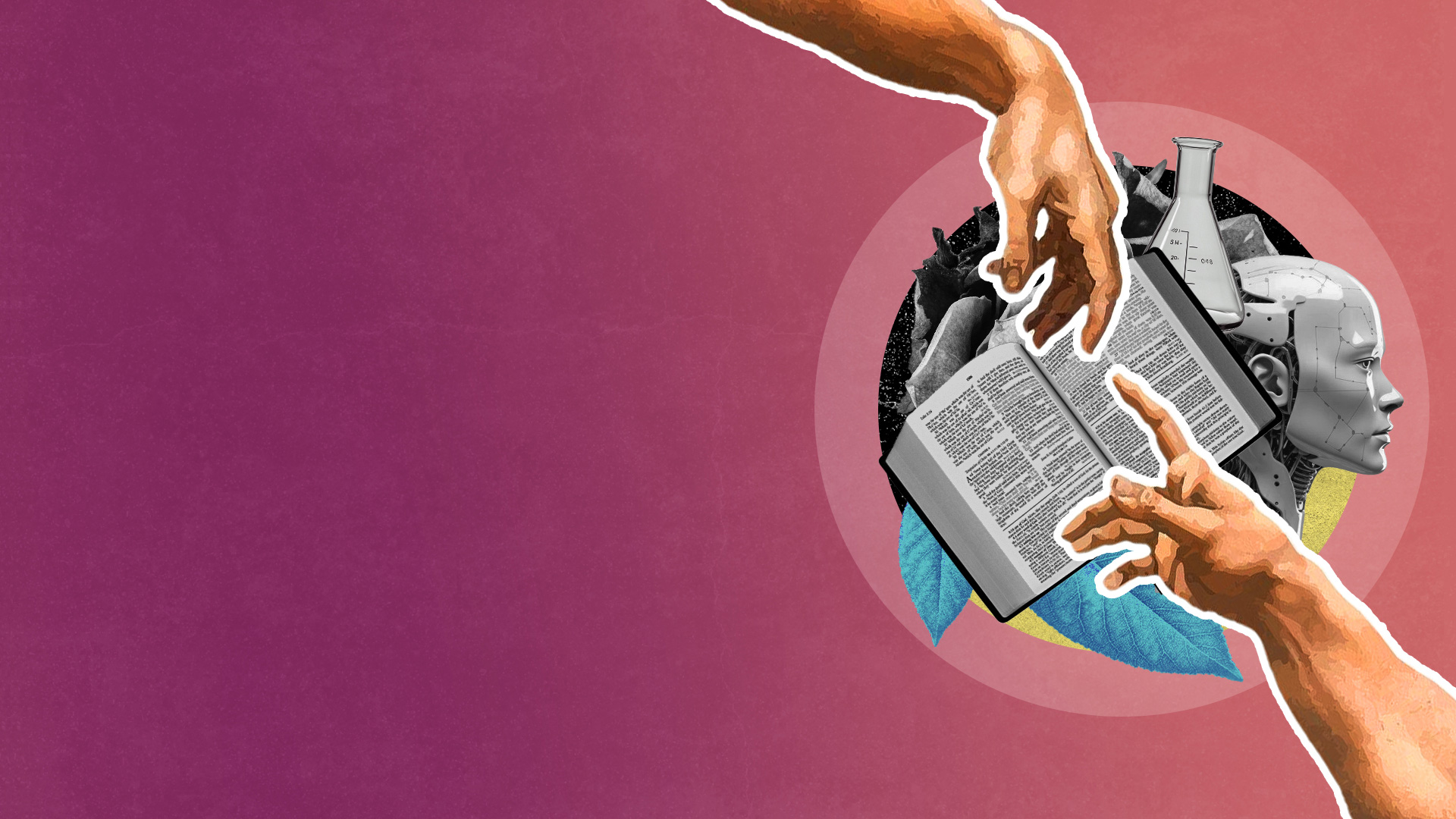 1. FOR GOOD
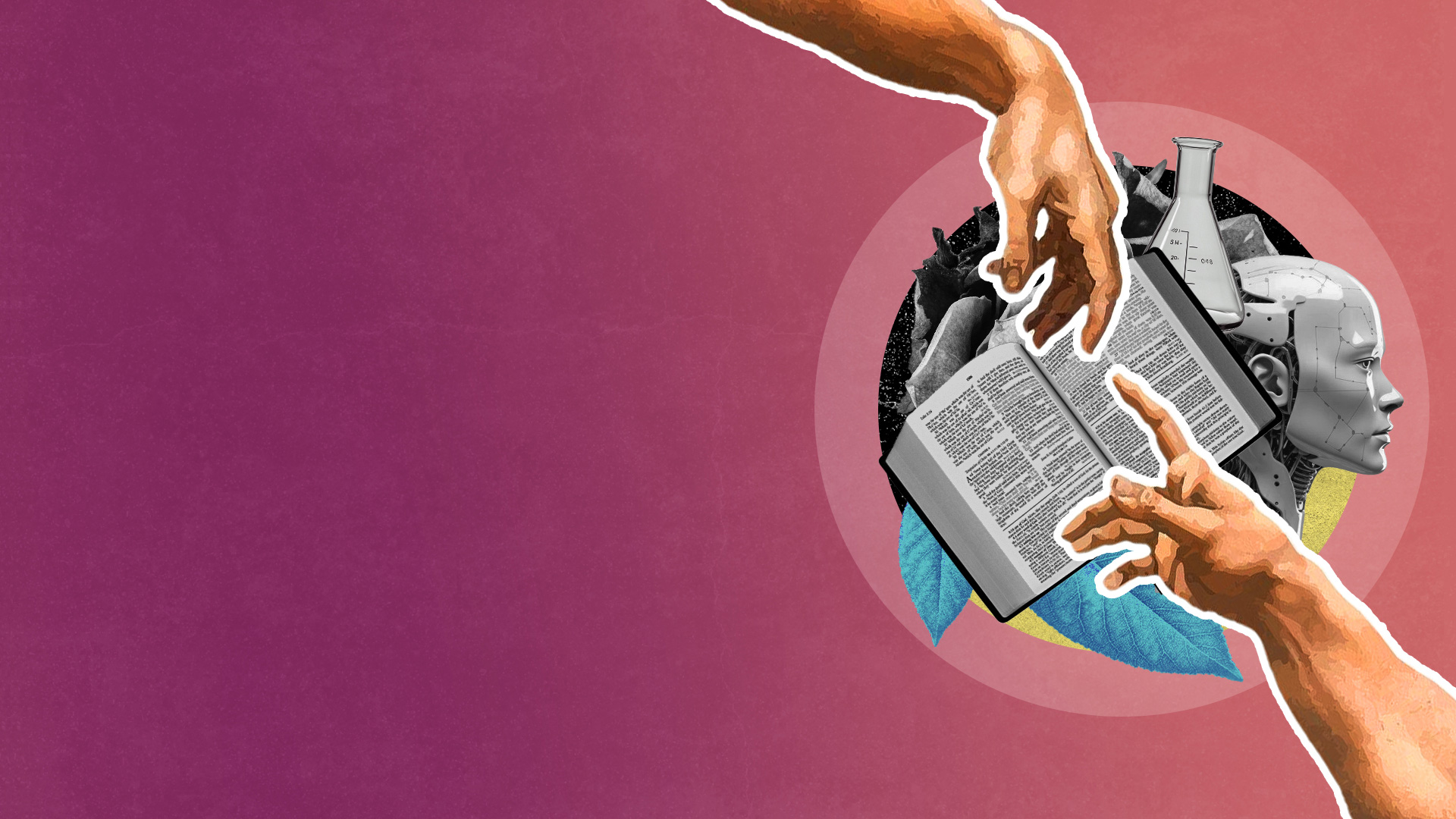 2. QUESTIONS
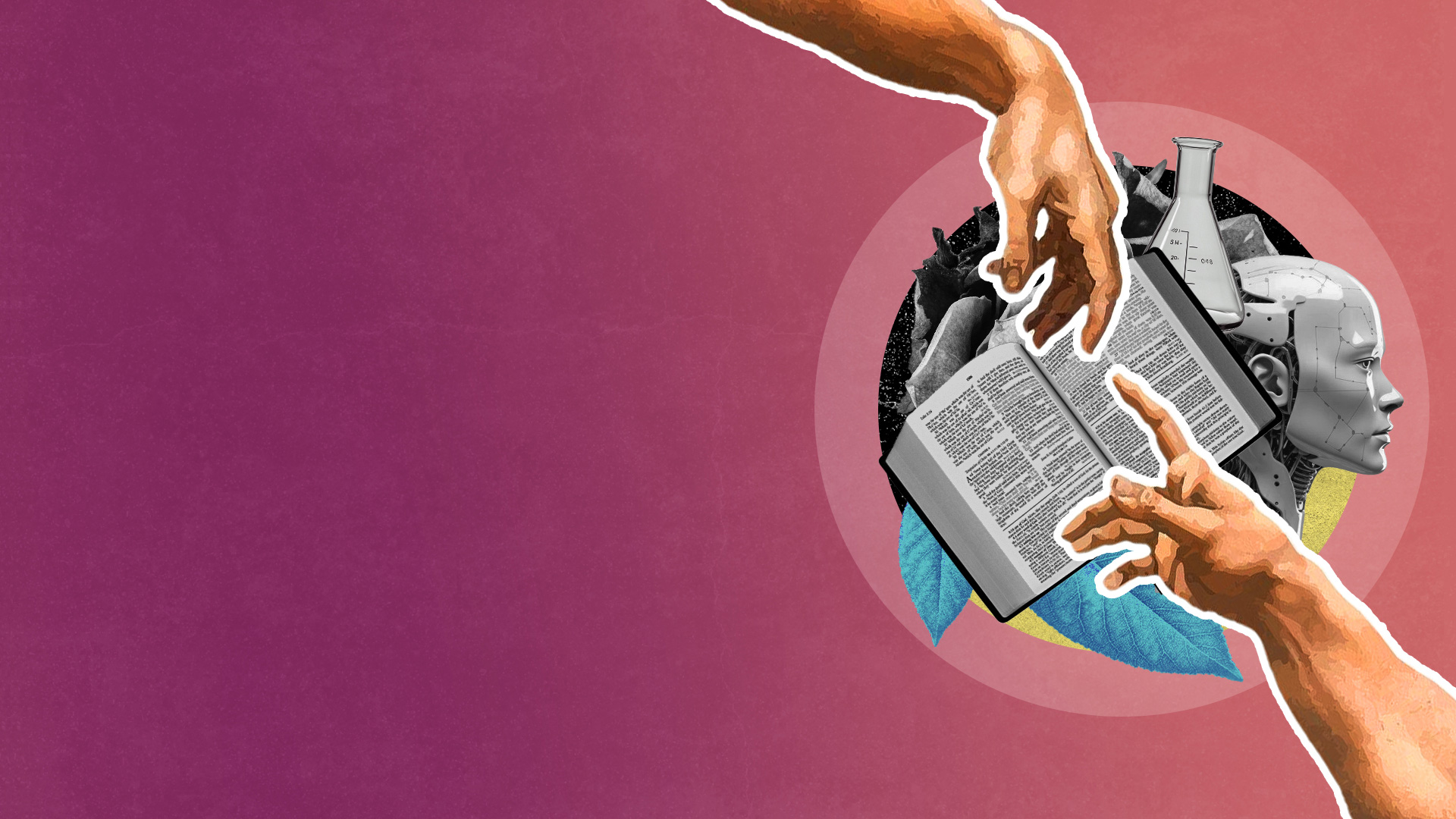 3. BOUNDARIES